Scheiden van mengsels
Scheiden van suspensies
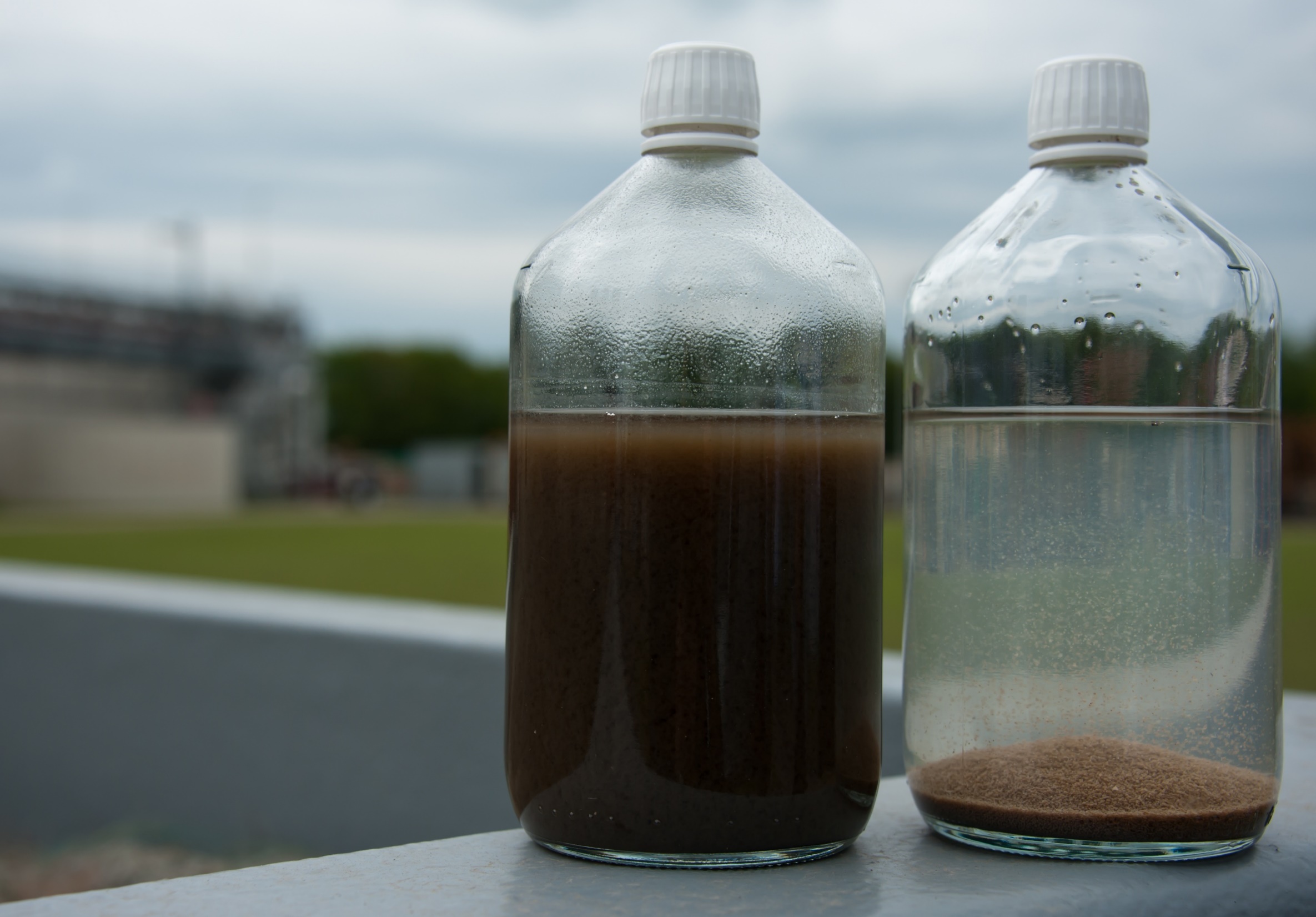 Schudden/roeren                  Suspensie van zand in water
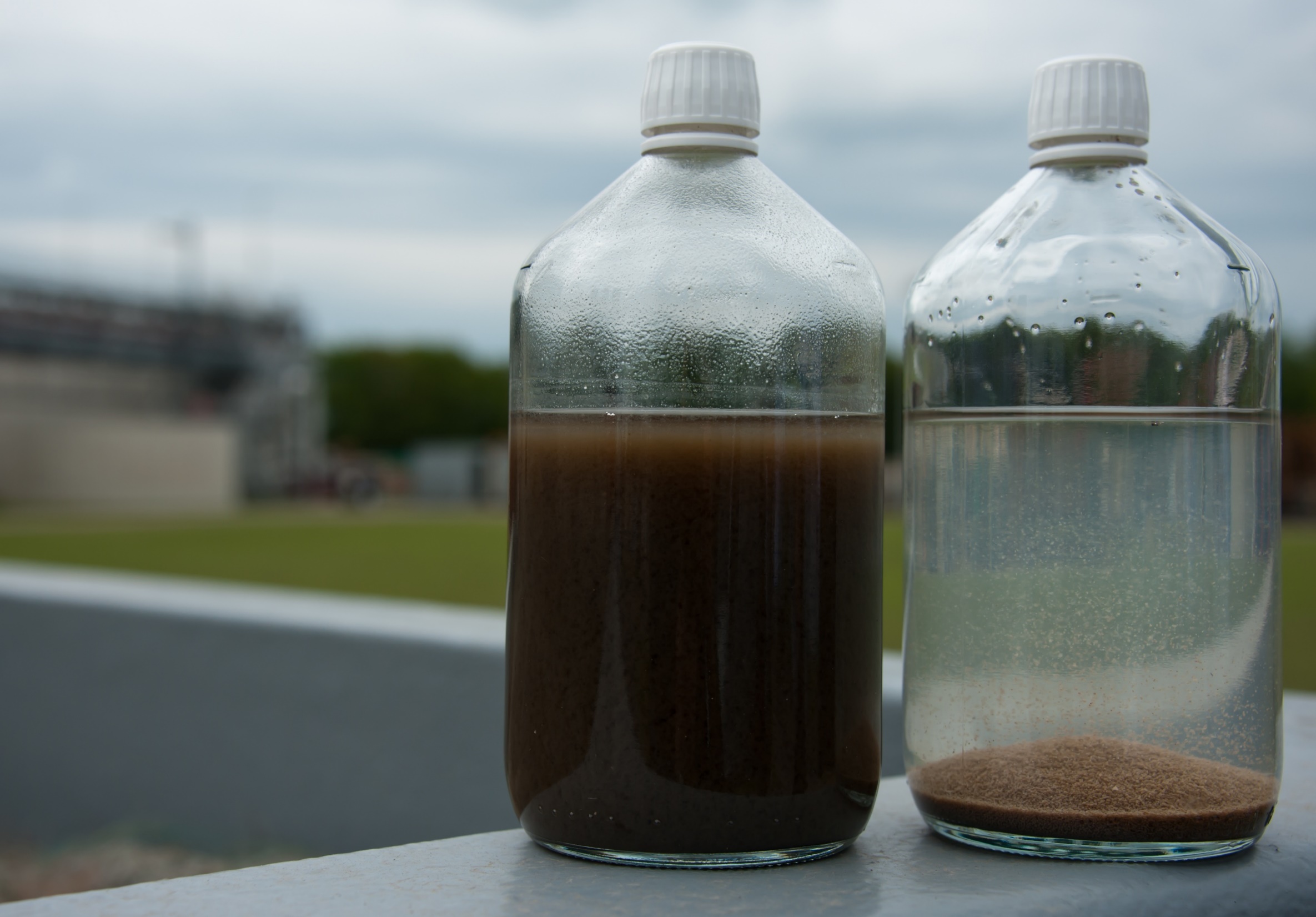 BEZINKEN
Schudden/roeren                  Suspensie van zand in water
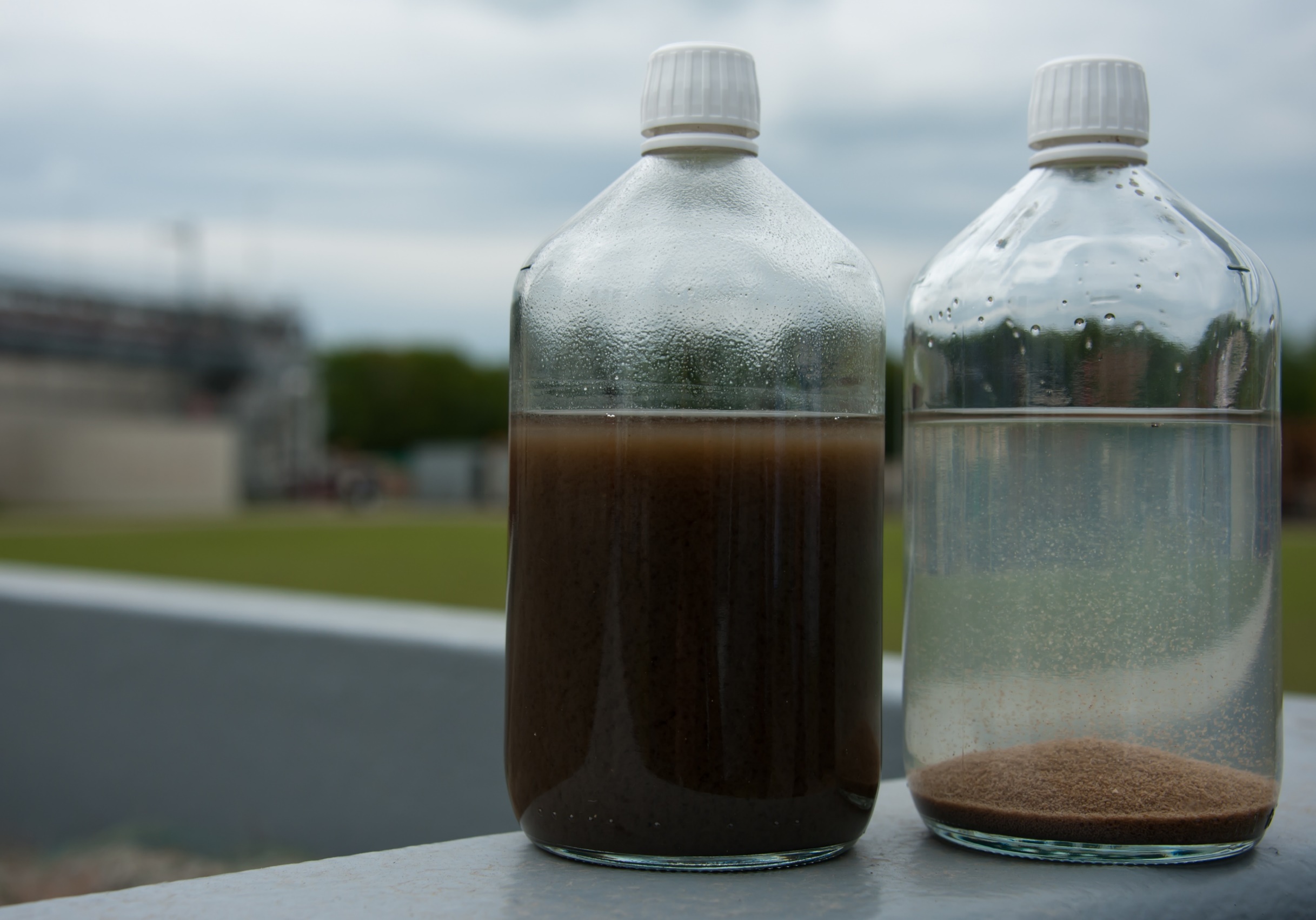 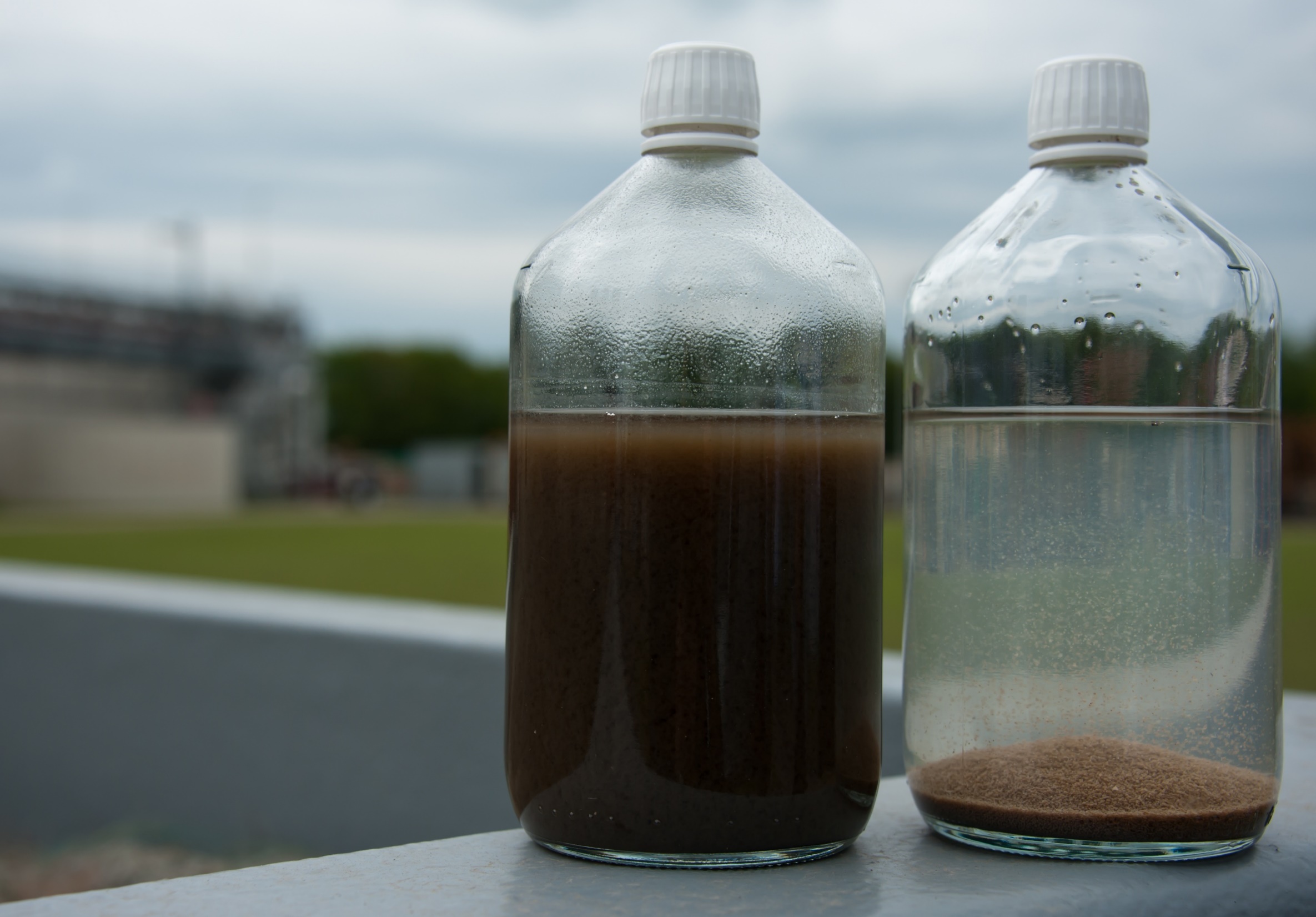 BEZINKEN
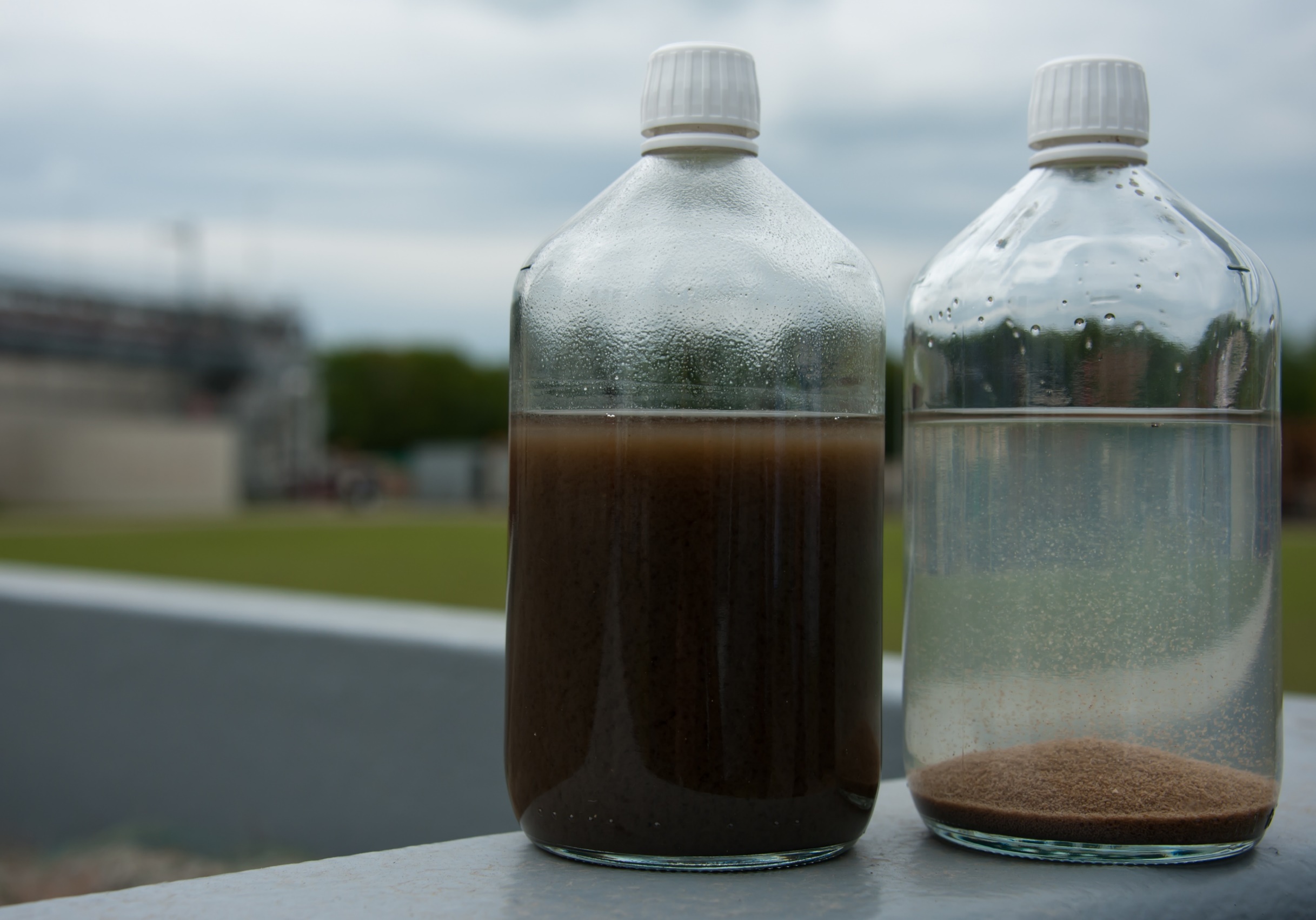 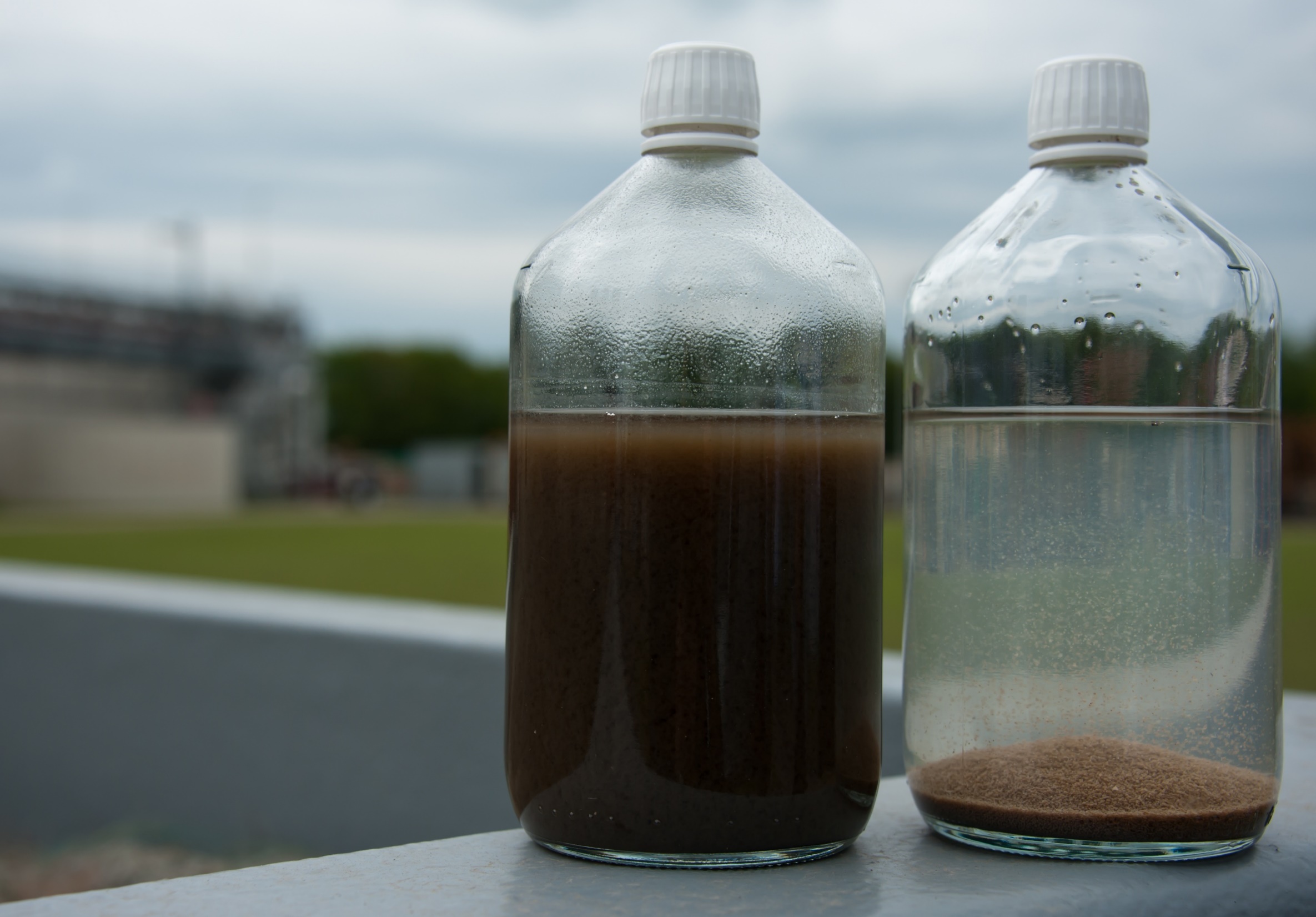 BEZINKEN
Water






Zand
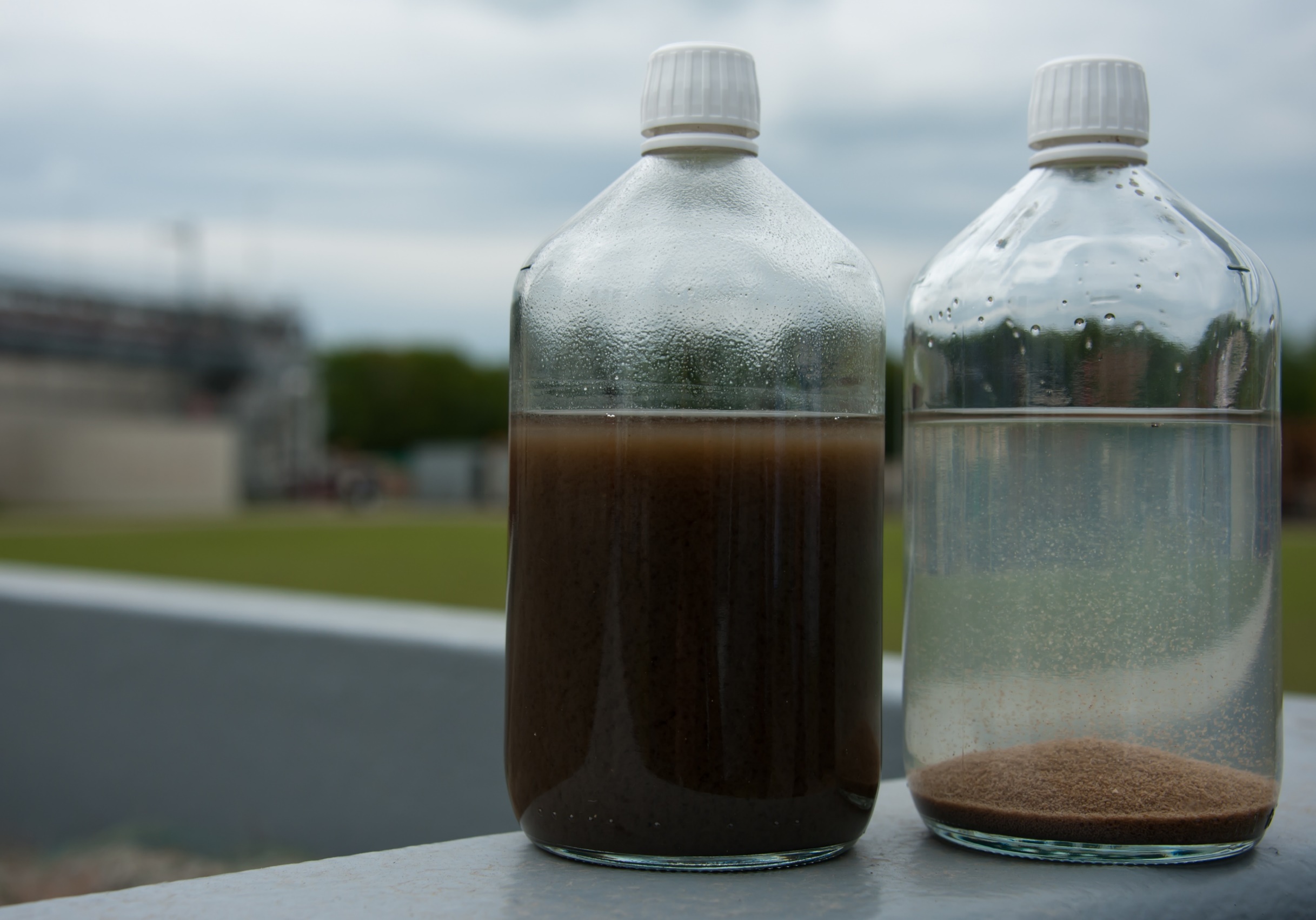 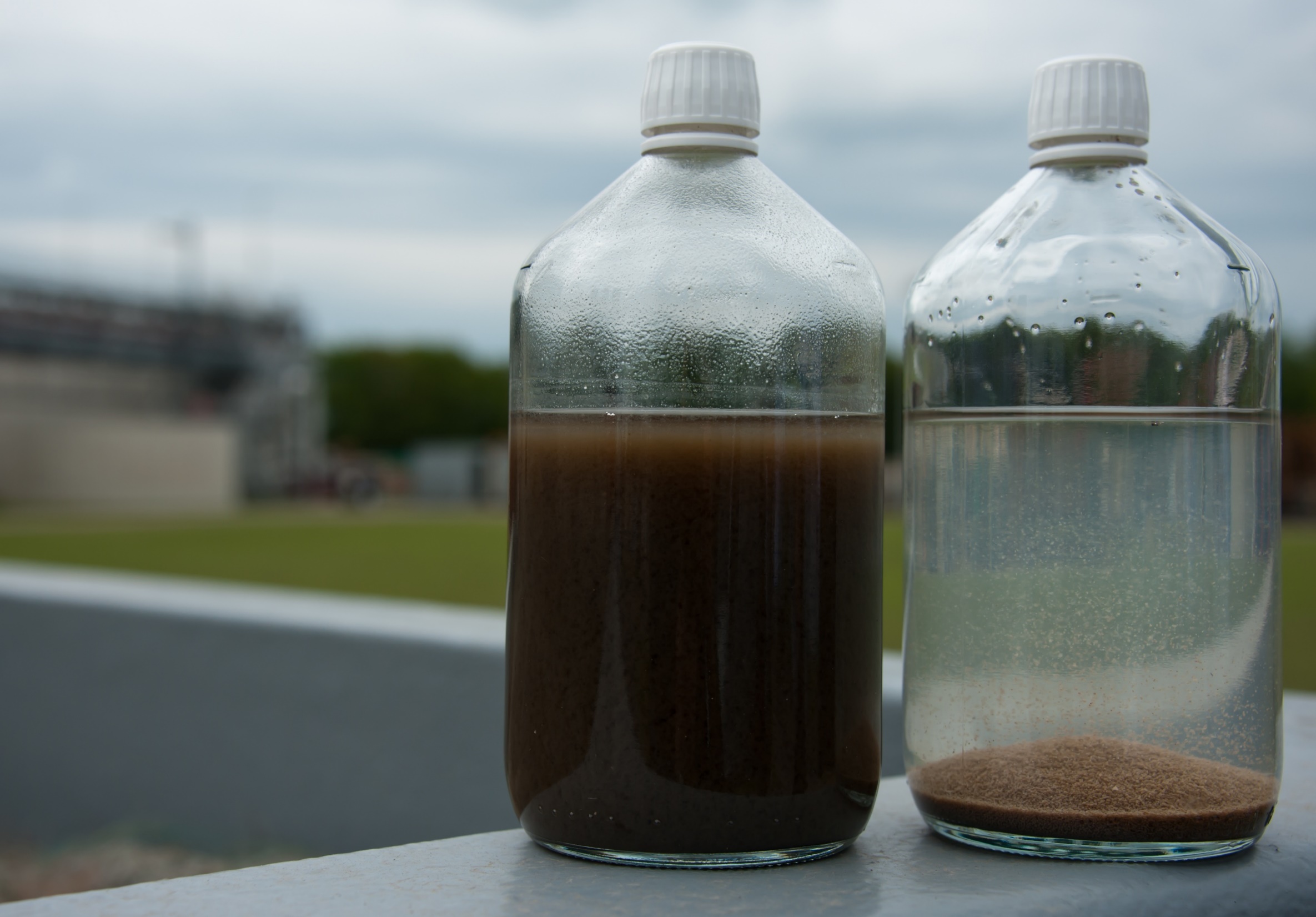 BEZINKEN
Berust op het 
verschil in dichtheid.
Bovenstaande vloeistof kun je nu voorzichtig afgieten.
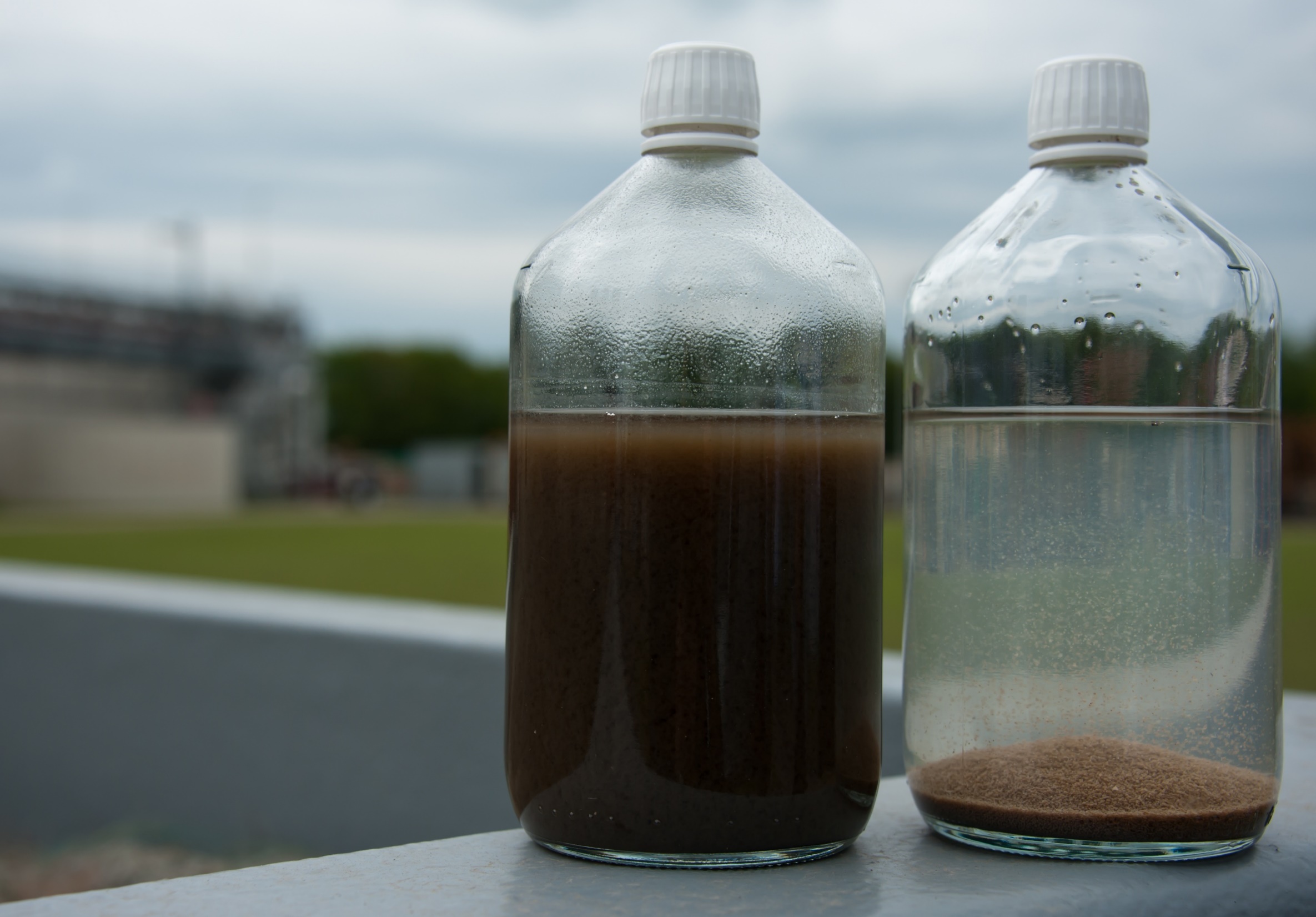 Schudden/roeren                  Suspensie van zand in water
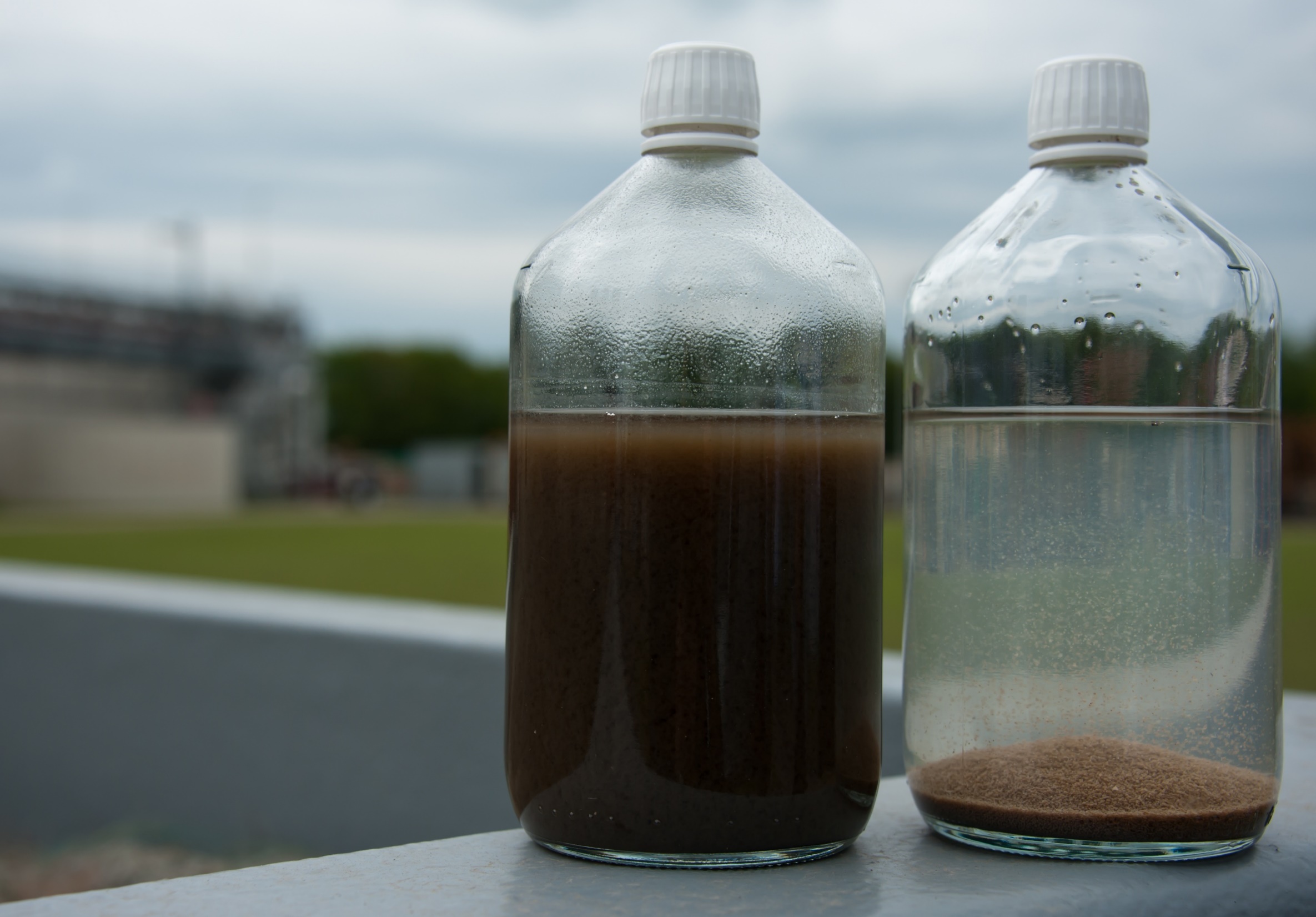 CENTRIFUGEREN
Schudden/roeren                  Suspensie van zand in water
CENTRIFUGEREN
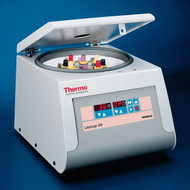 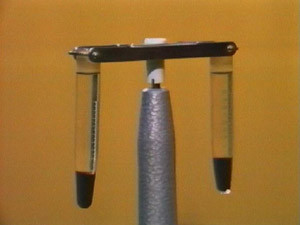 CENTRIFUGEREN
Berust op het verschil in dichtheid.
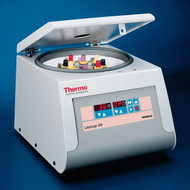 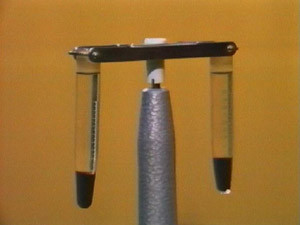 Water



Zand
Bovenstaande vloeistof kun je nu voorzichtig afgieten.
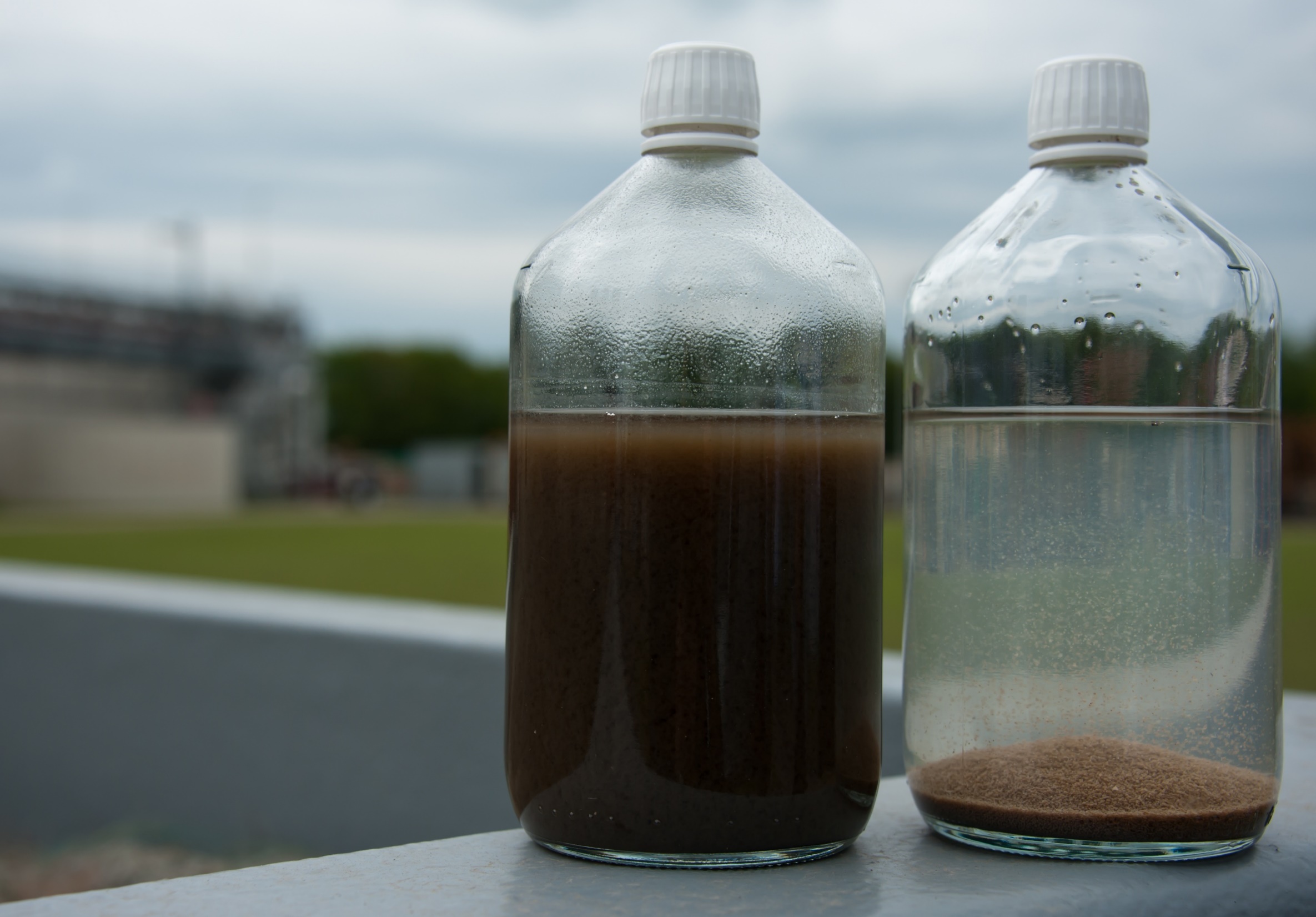 Schudden/roeren                  Suspensie van zand in water
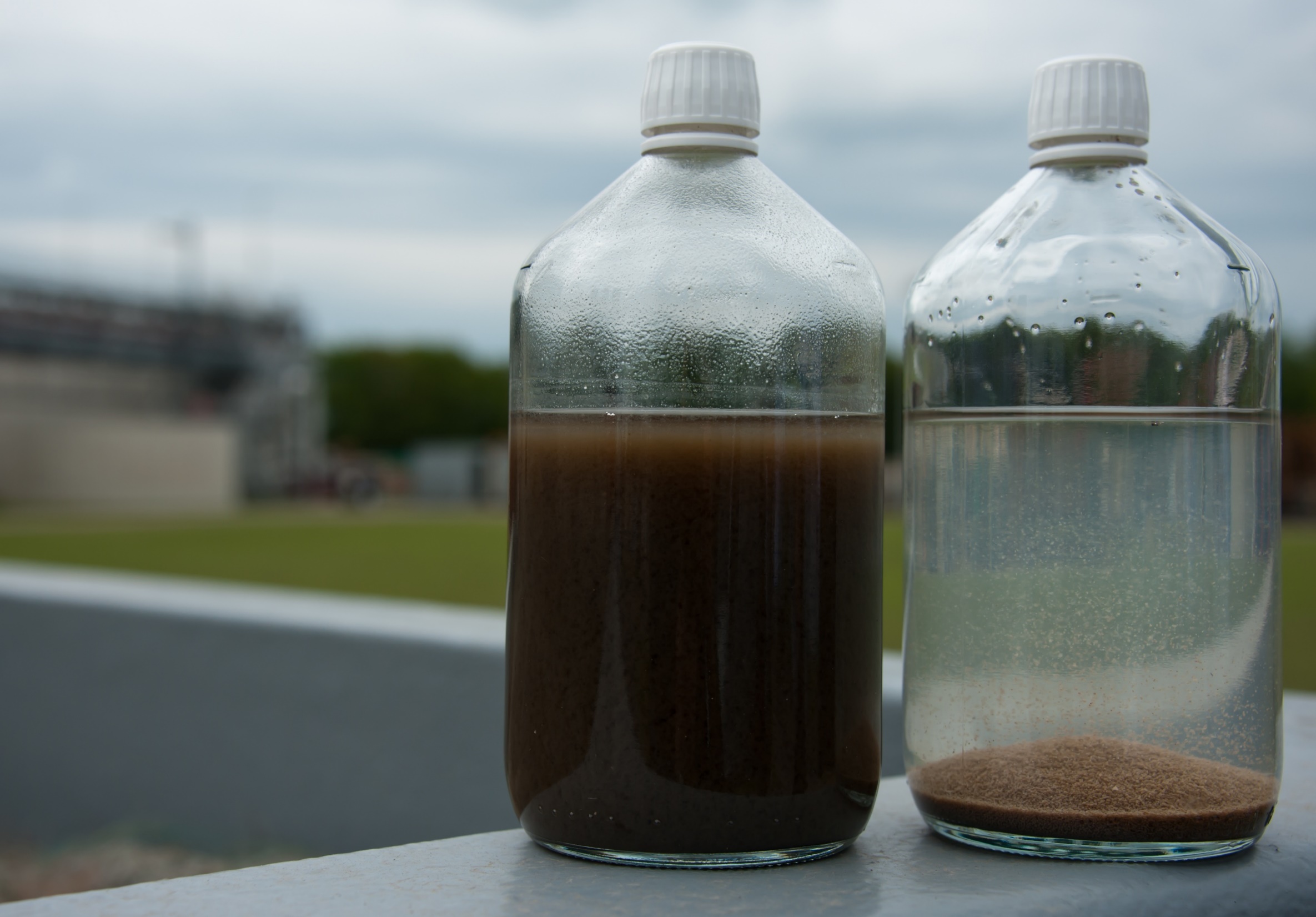 FILTREREN
Schudden/roeren                  Suspensie van zand in water
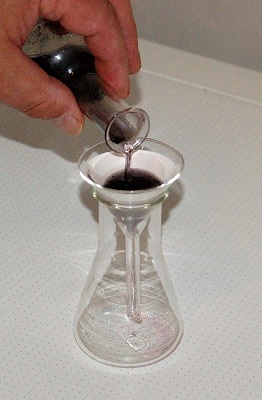 FILTREREN
Filtreren






Zand









Water
FILTREREN
Berust op het verschil in 
deeltjesgrootte.
Filtreren






Zand









Water
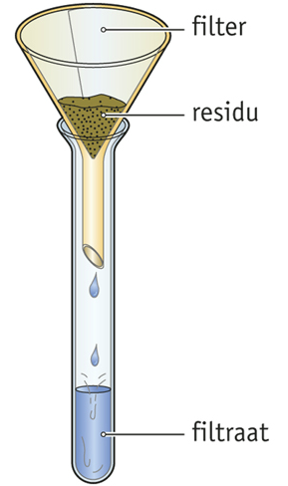 INDAMPEN
Water-zout mengsel






Zand
Water-zout mengsel
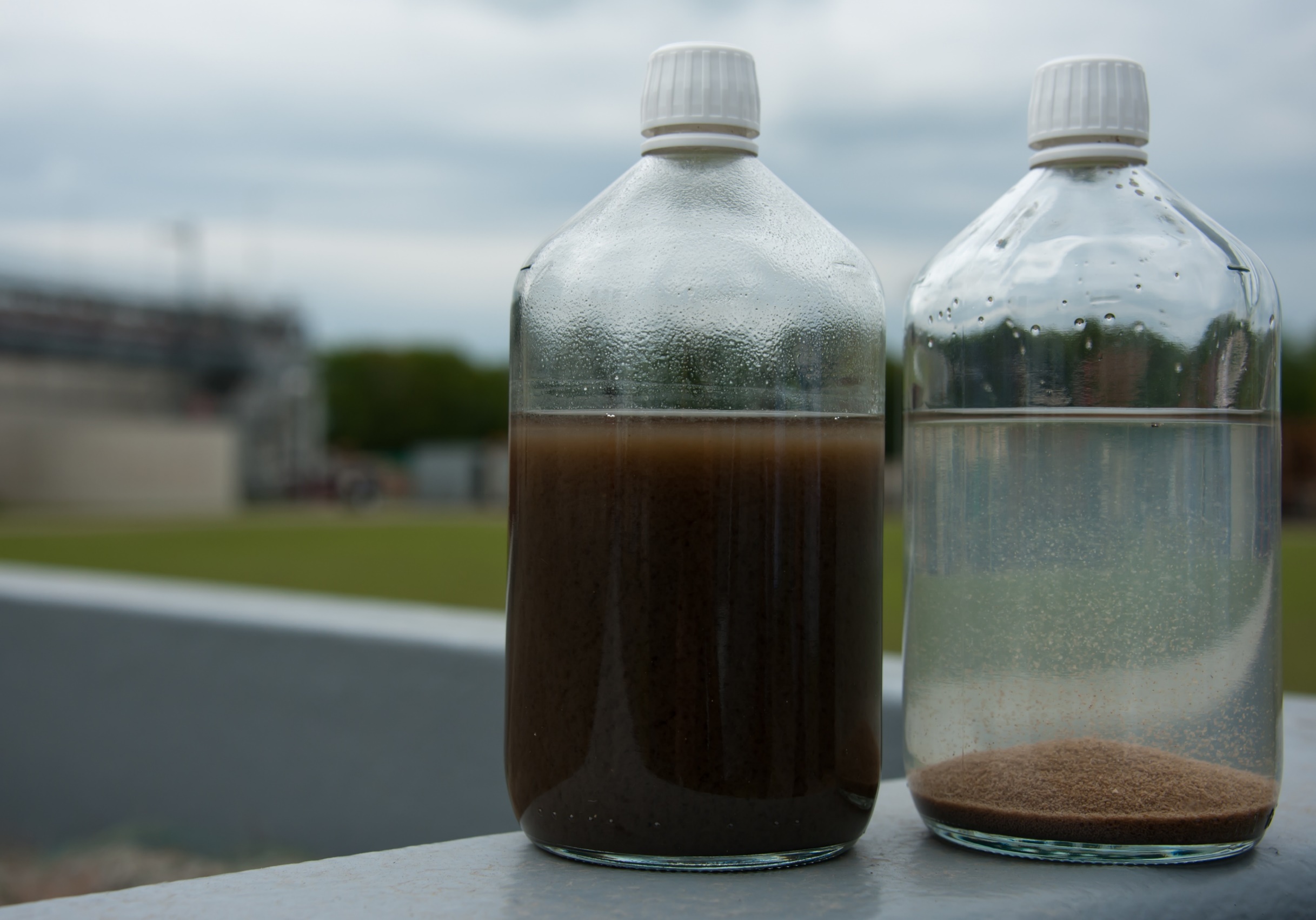 INDAMPEN
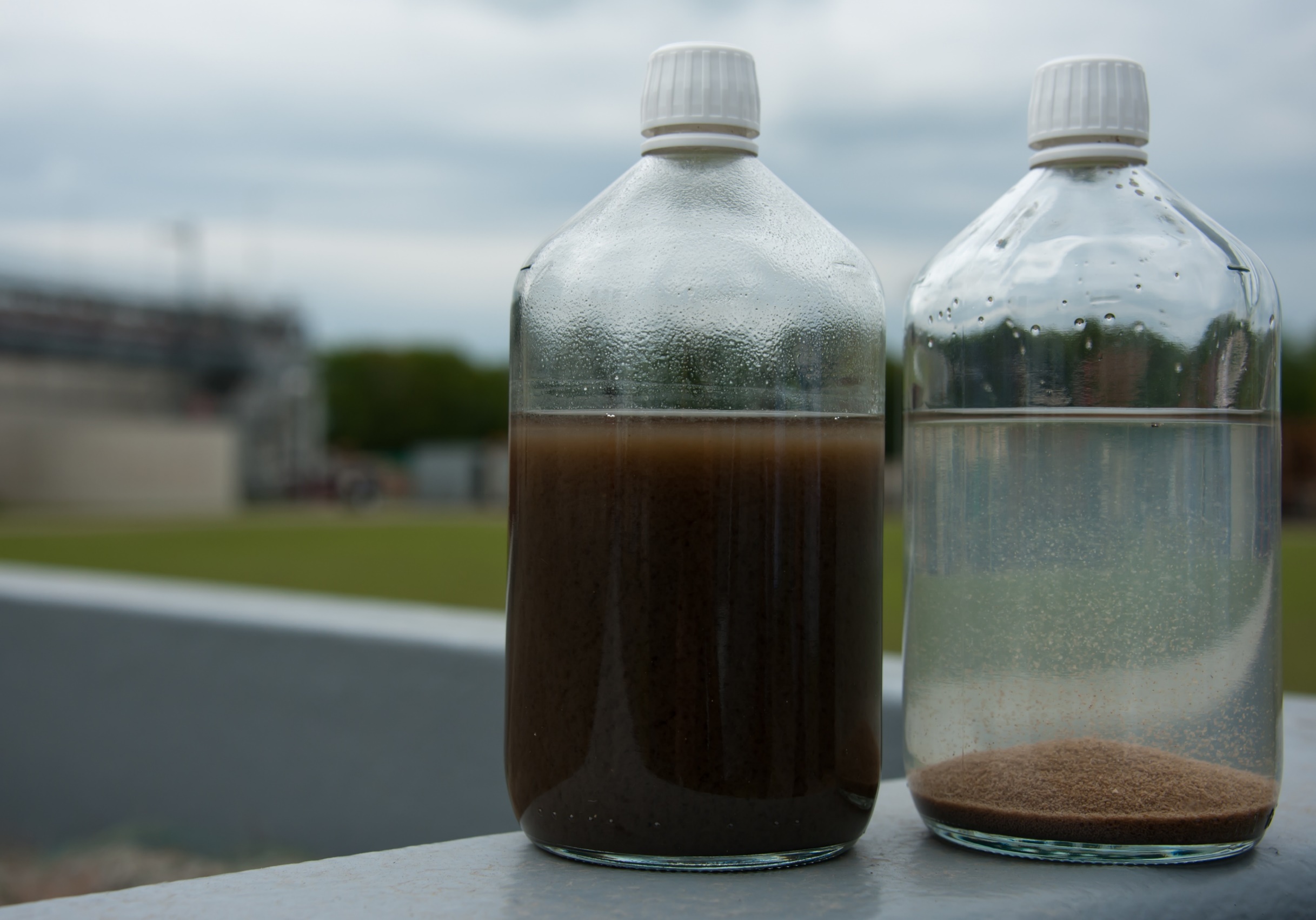 Water-zout mengsel






Zand
zoutoplossing
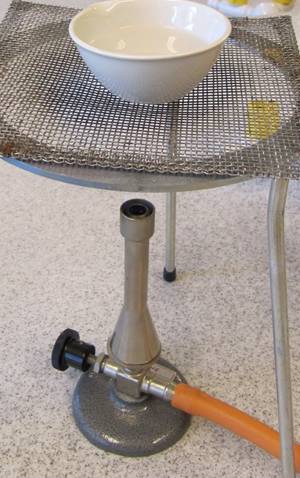 zoutoplossing
INDAMPEN
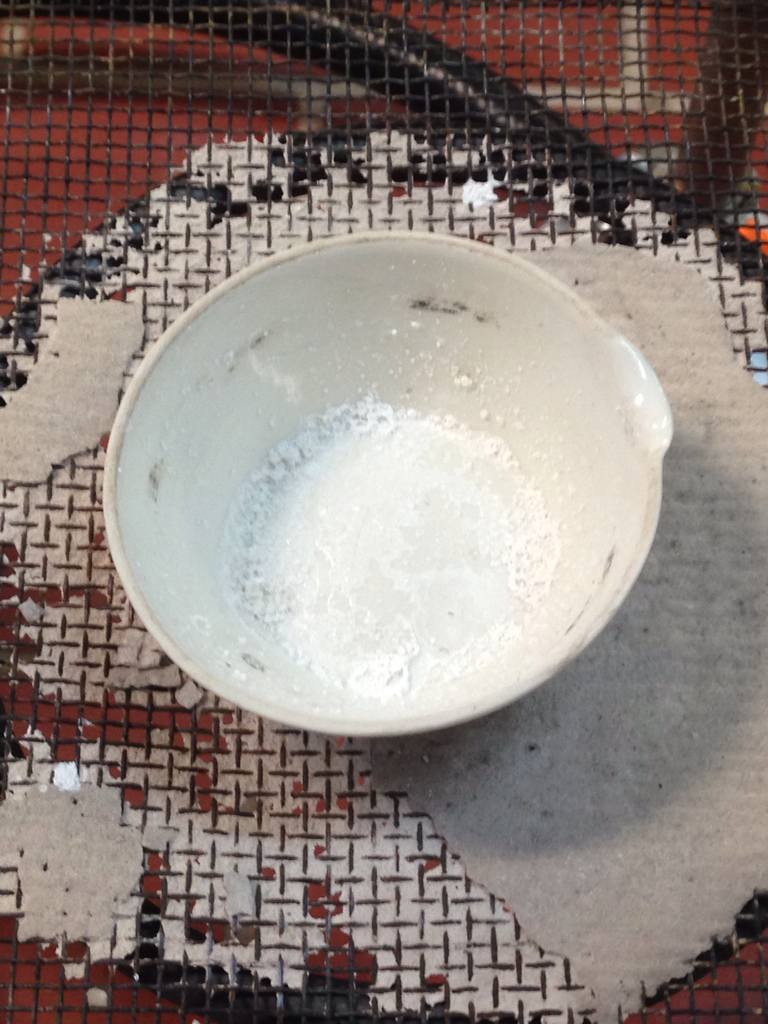 INDAMPEN
zout






zout
zout
INDAMPEN
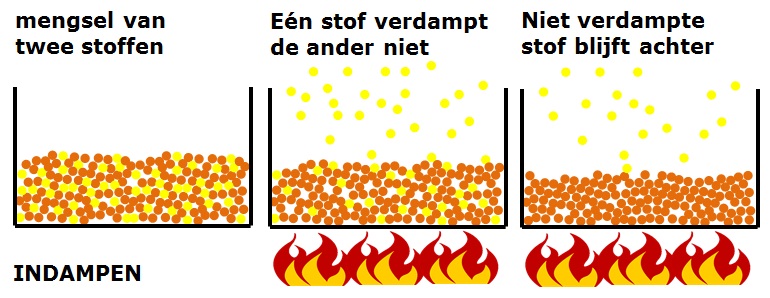 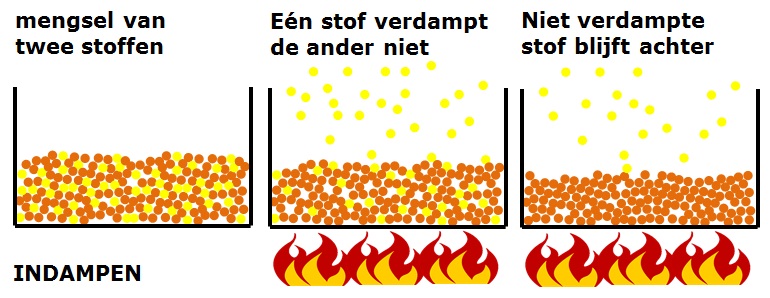 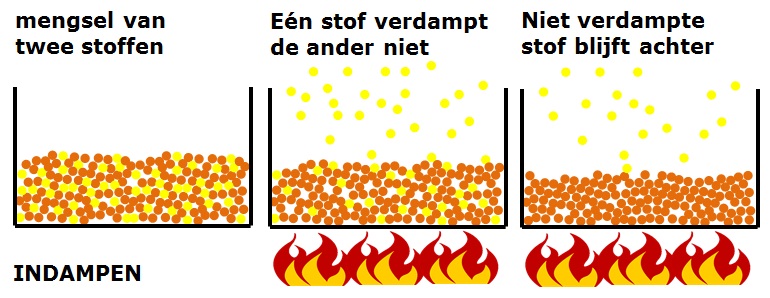 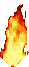 INDAMPEN
Geschikt voor oplossingen van een vaste stof
Berust op het verschil in kookpunt
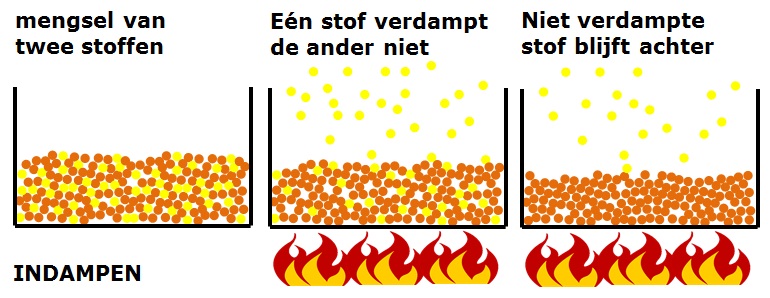 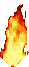 DESTILLEREN
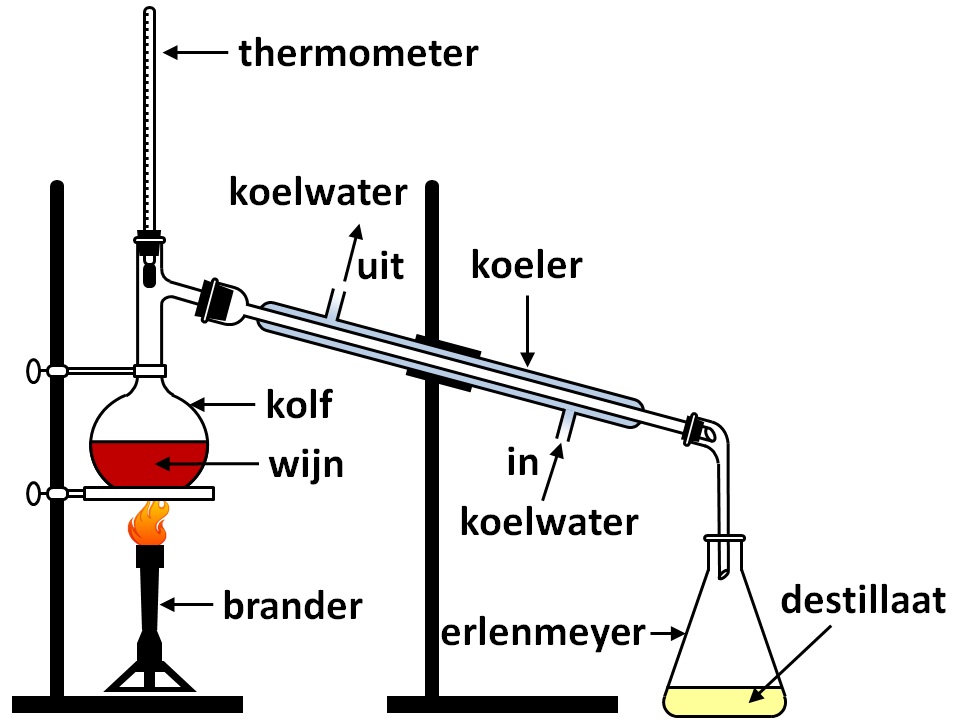 DESTILLEREN
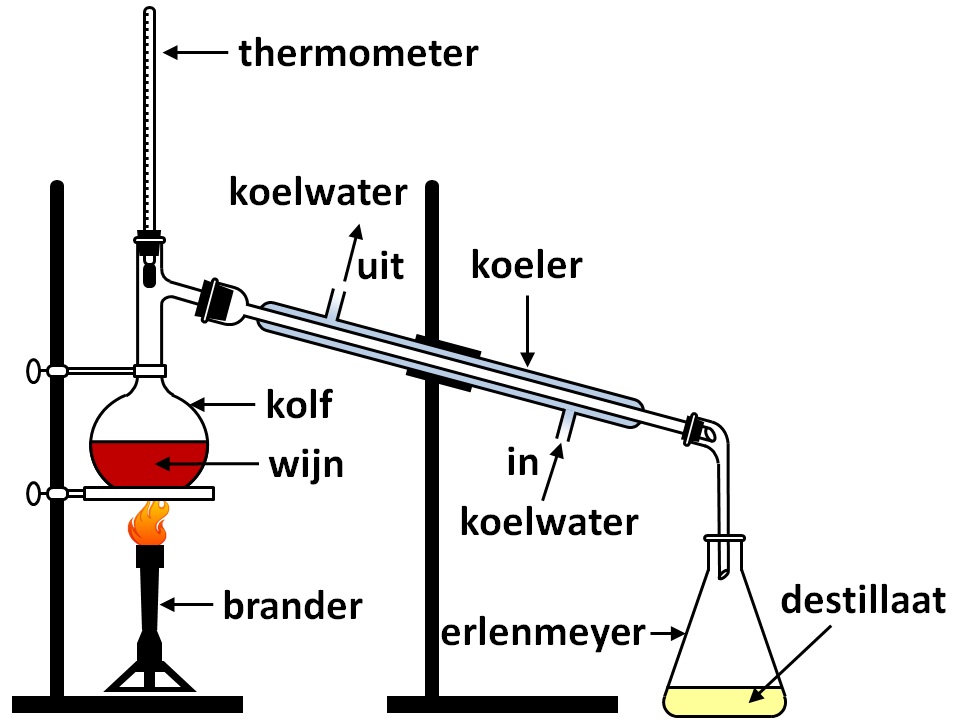 DESTILLEREN
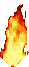 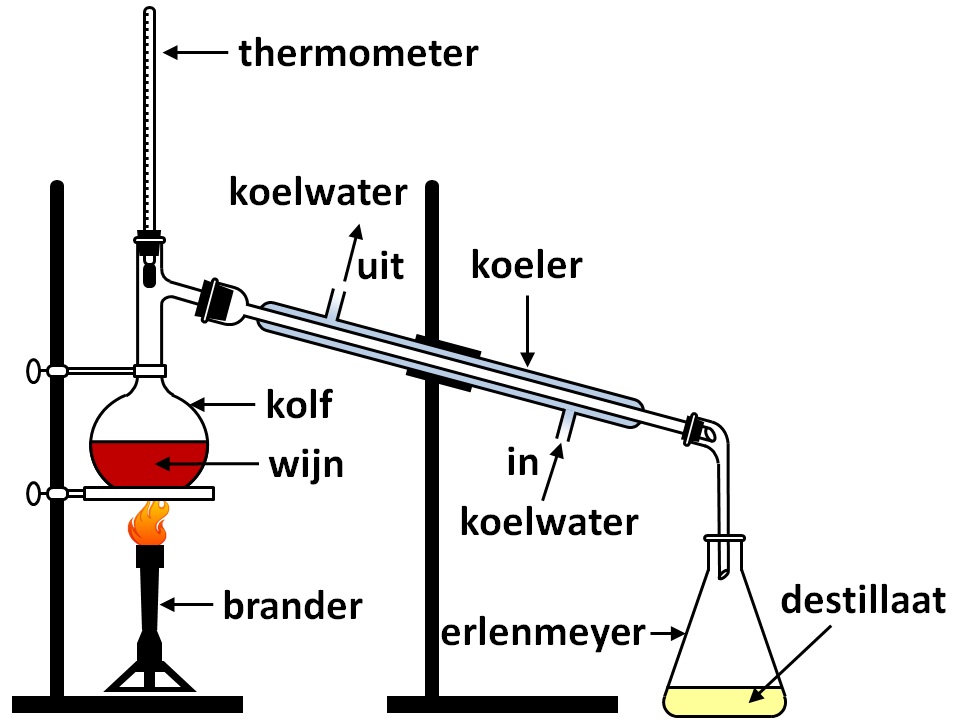 DESTILLEREN
residu
destillaat
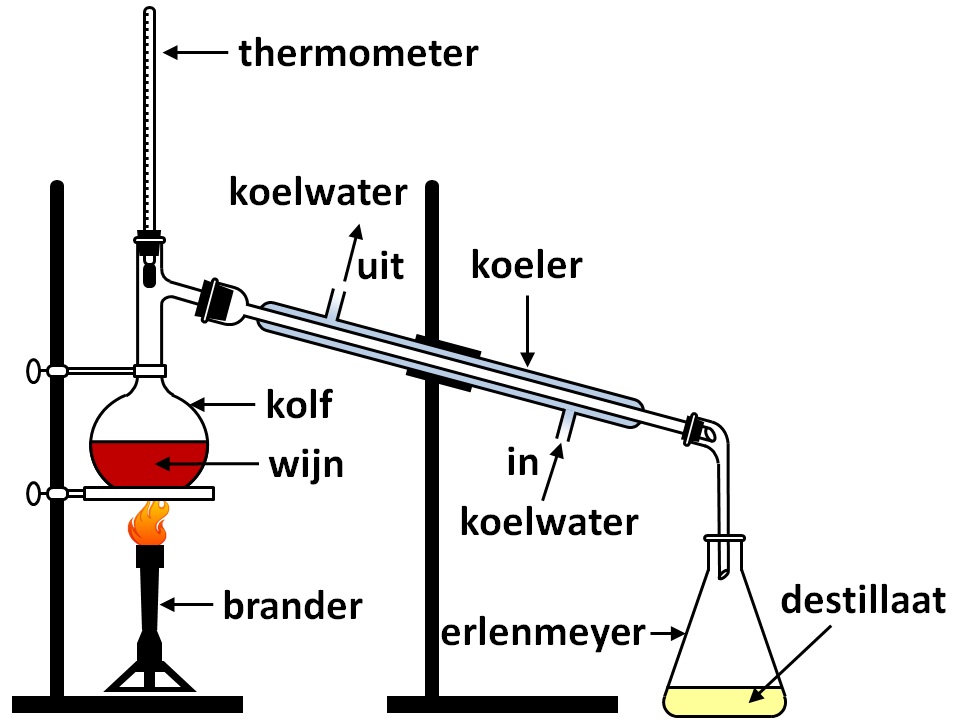 DESTILLEREN
Berust op het verschil in kookpunt
residu
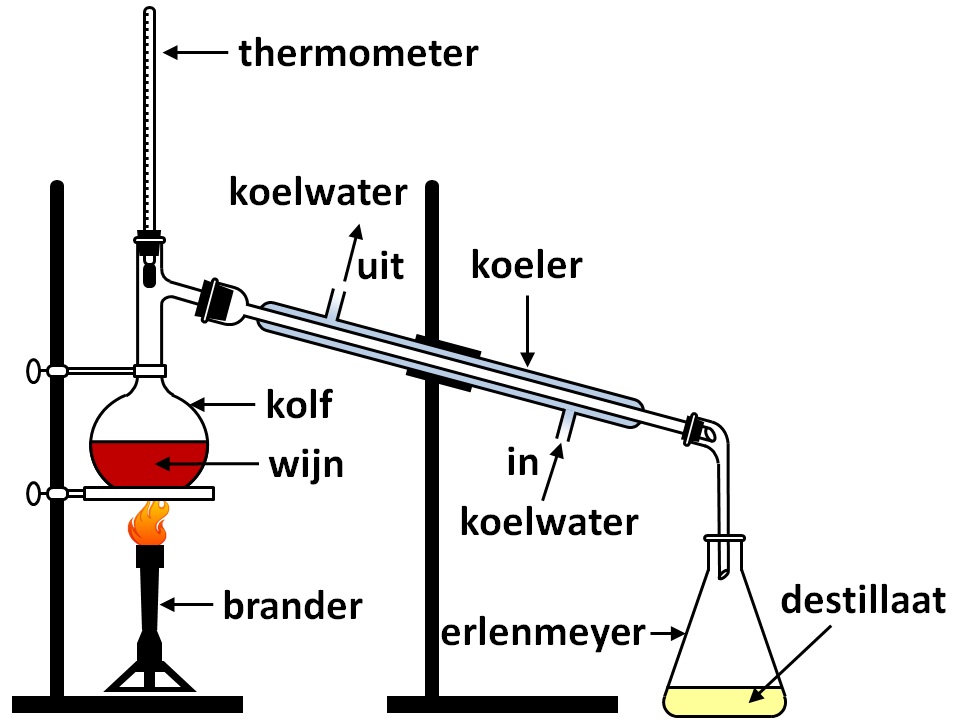 DESTILLEREN
Geschikt voor oplossingen van een vloeistof
residu
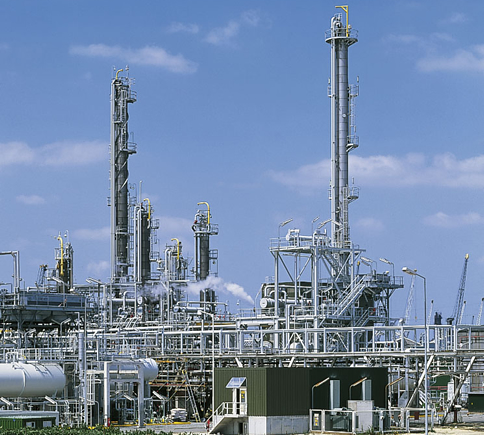 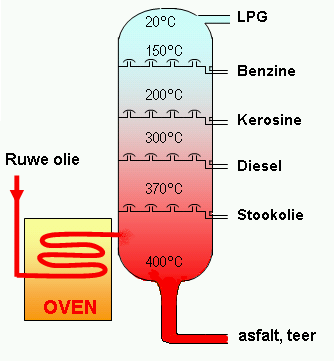 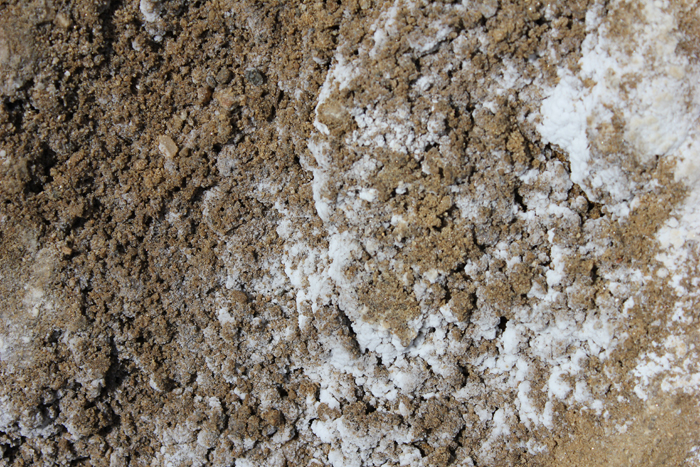 Zand – zout mengsel
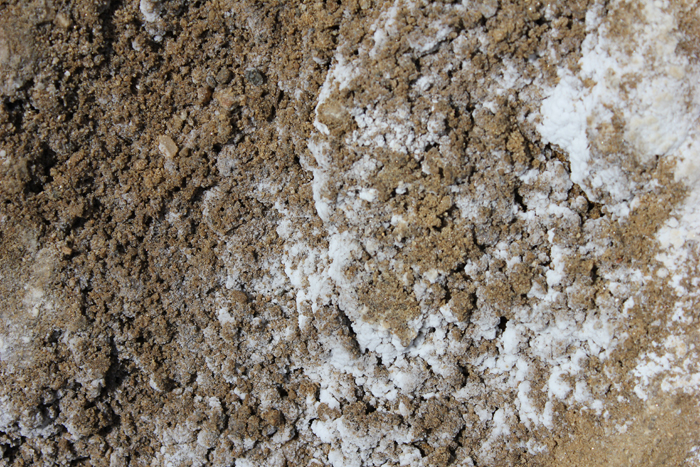 Zand – zout mengsel
EXTRAHEREN
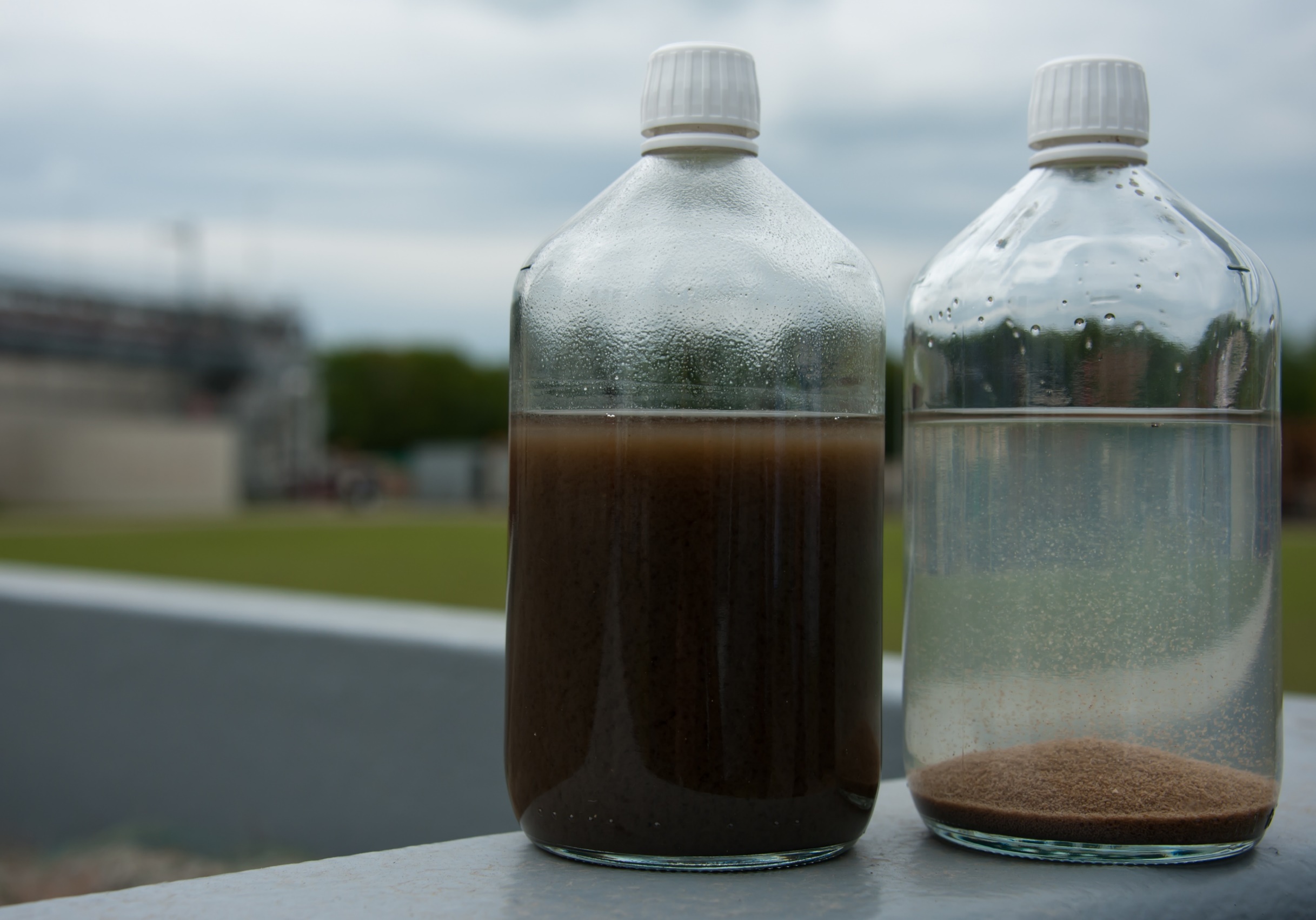 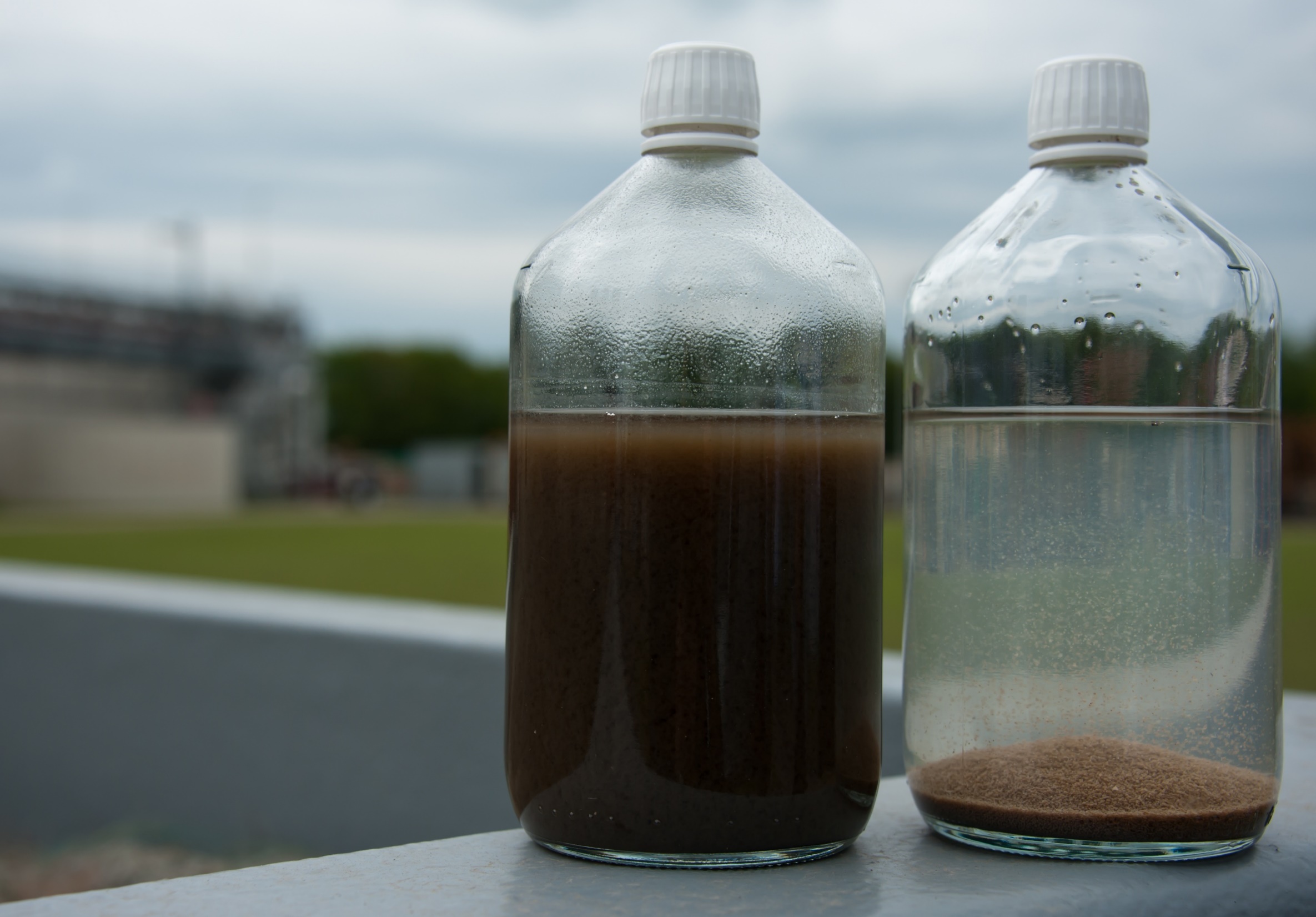 EXTRACTIE
Water toegevoegd                  Water
Zand-zout mengsel
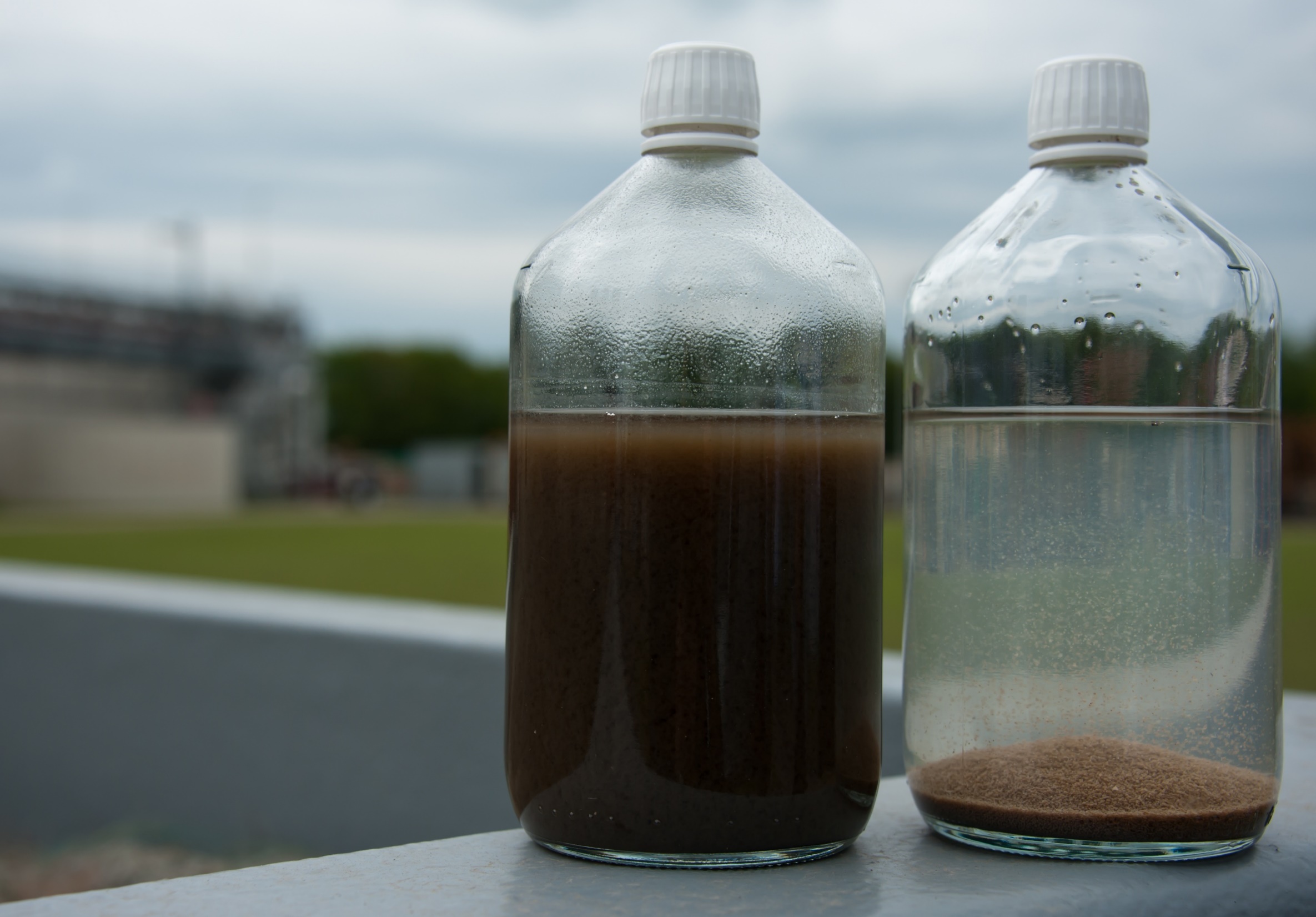 EXTRACTIE
Na schudden
Water-zand-zout mengsel
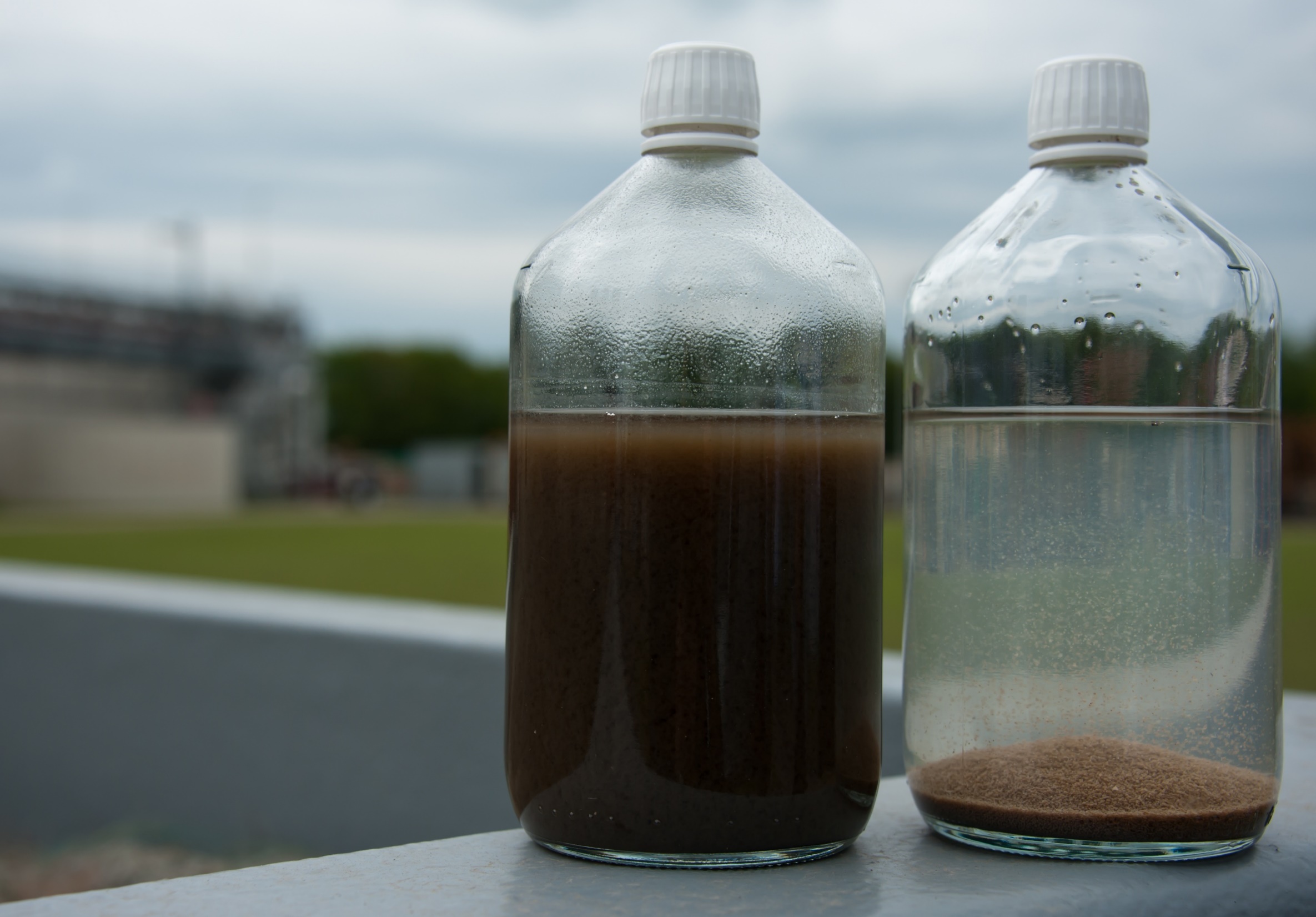 EXTRACTIE
Laten bezinken
Water-zand-zout mengsel
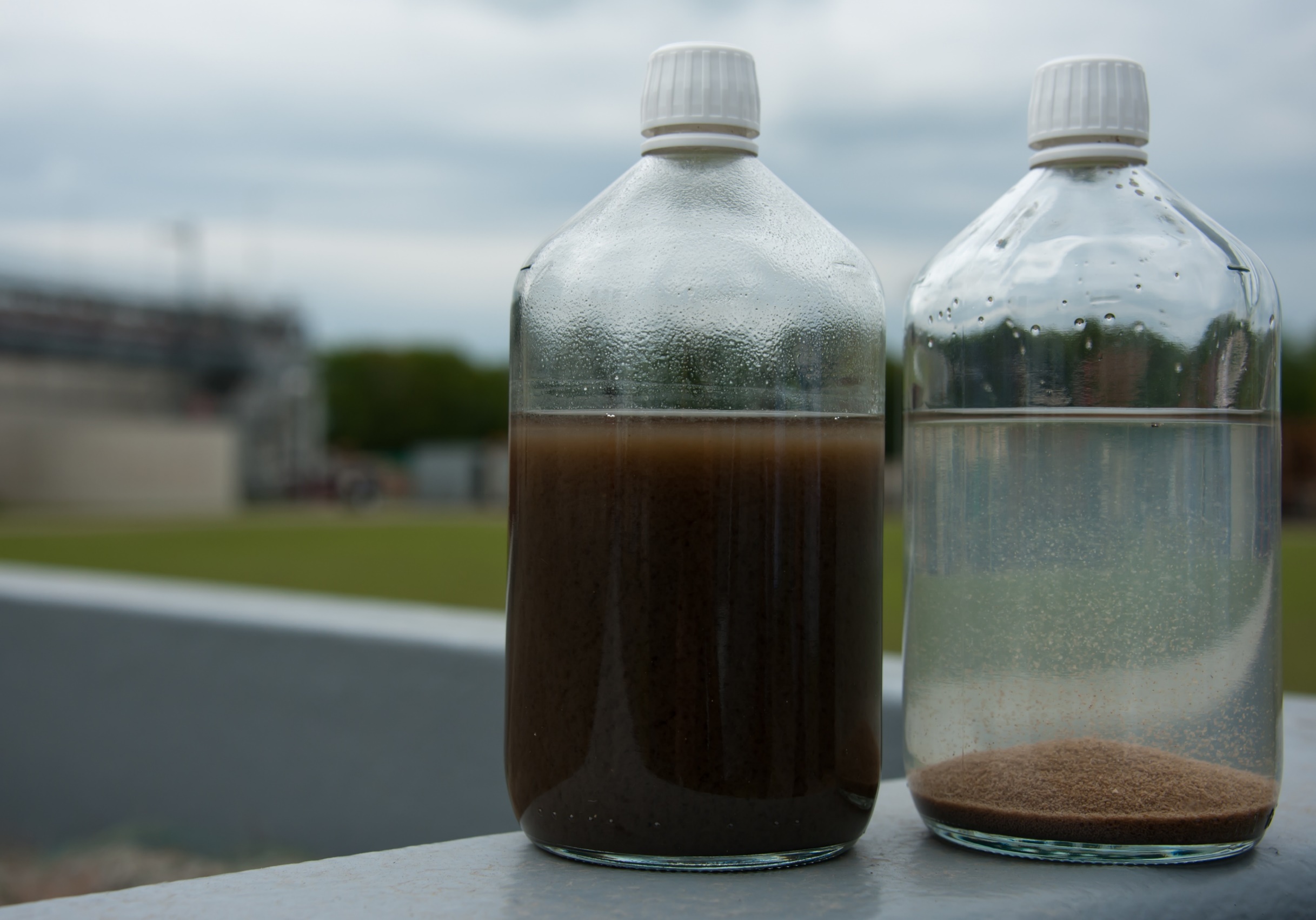 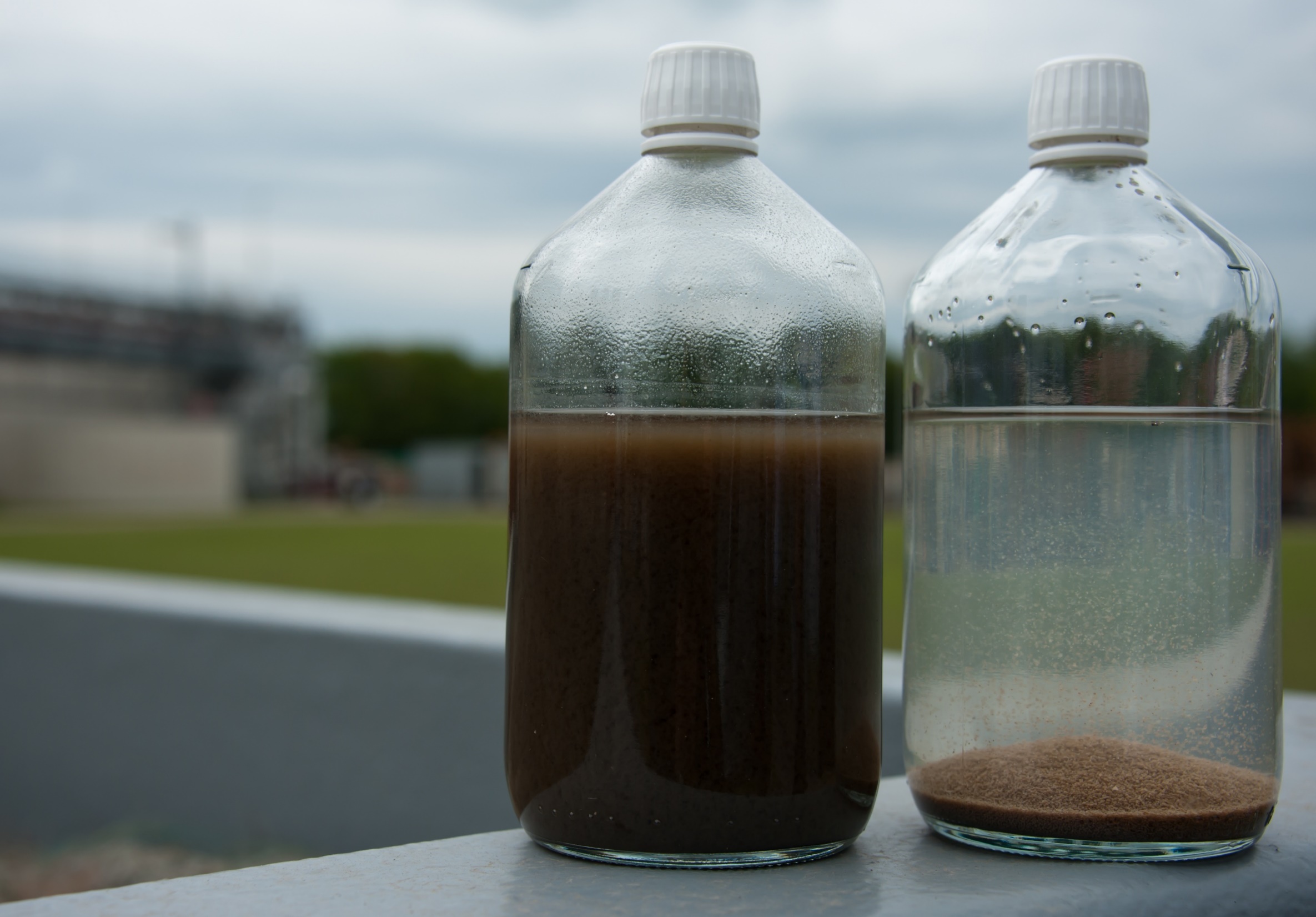 EXTRACTIE
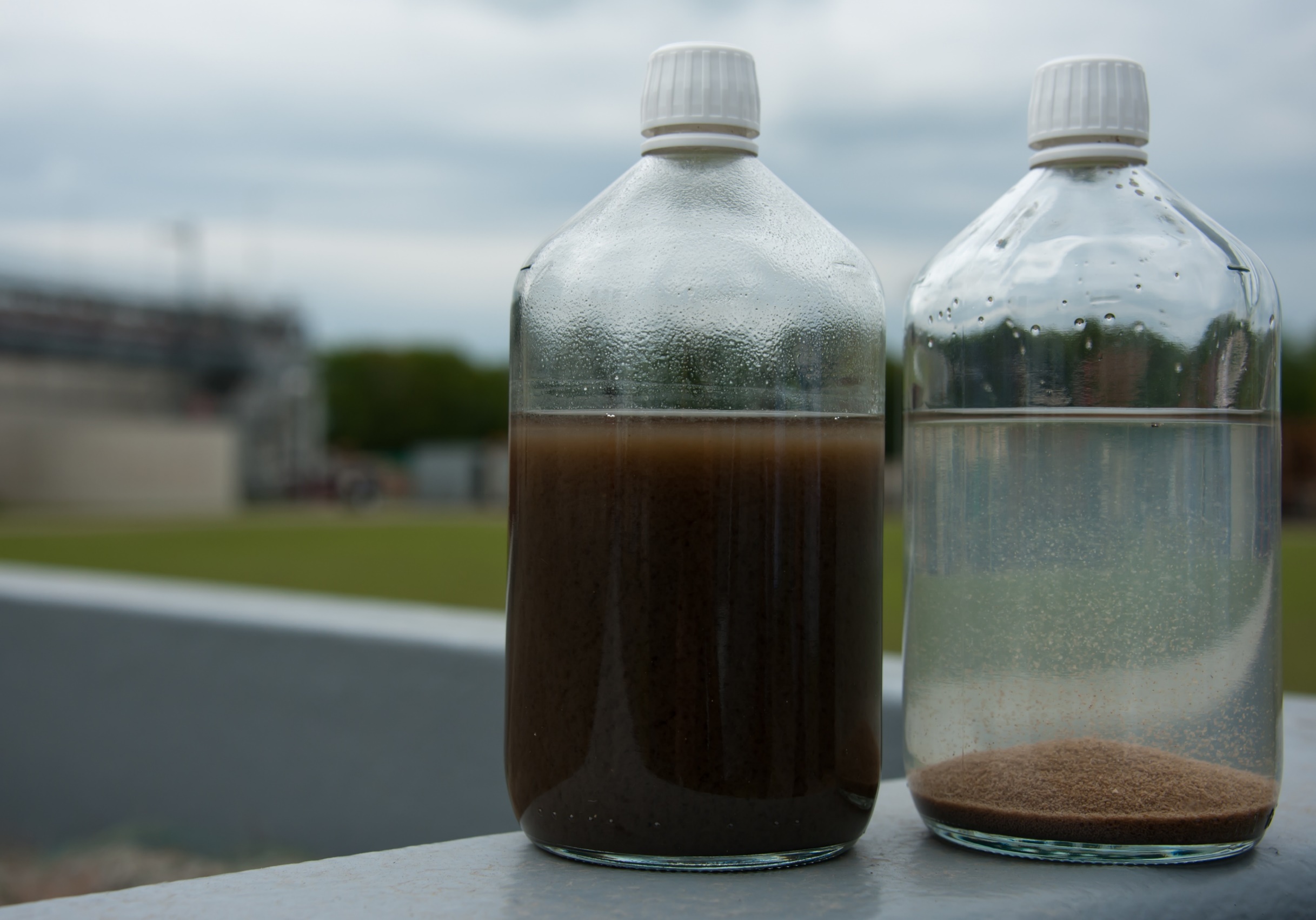 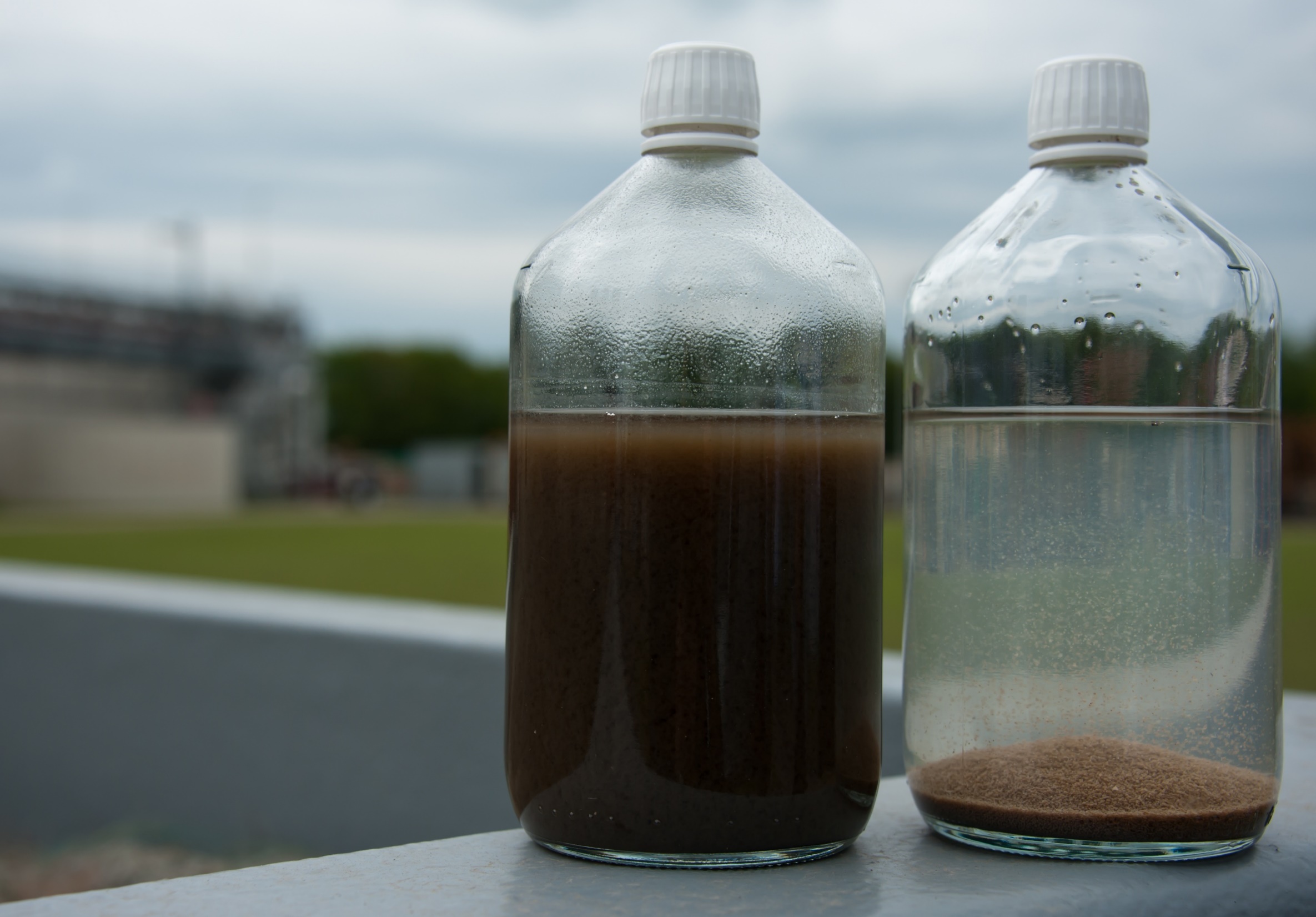 EXTRACTIE
Water-zout mengsel






Zand
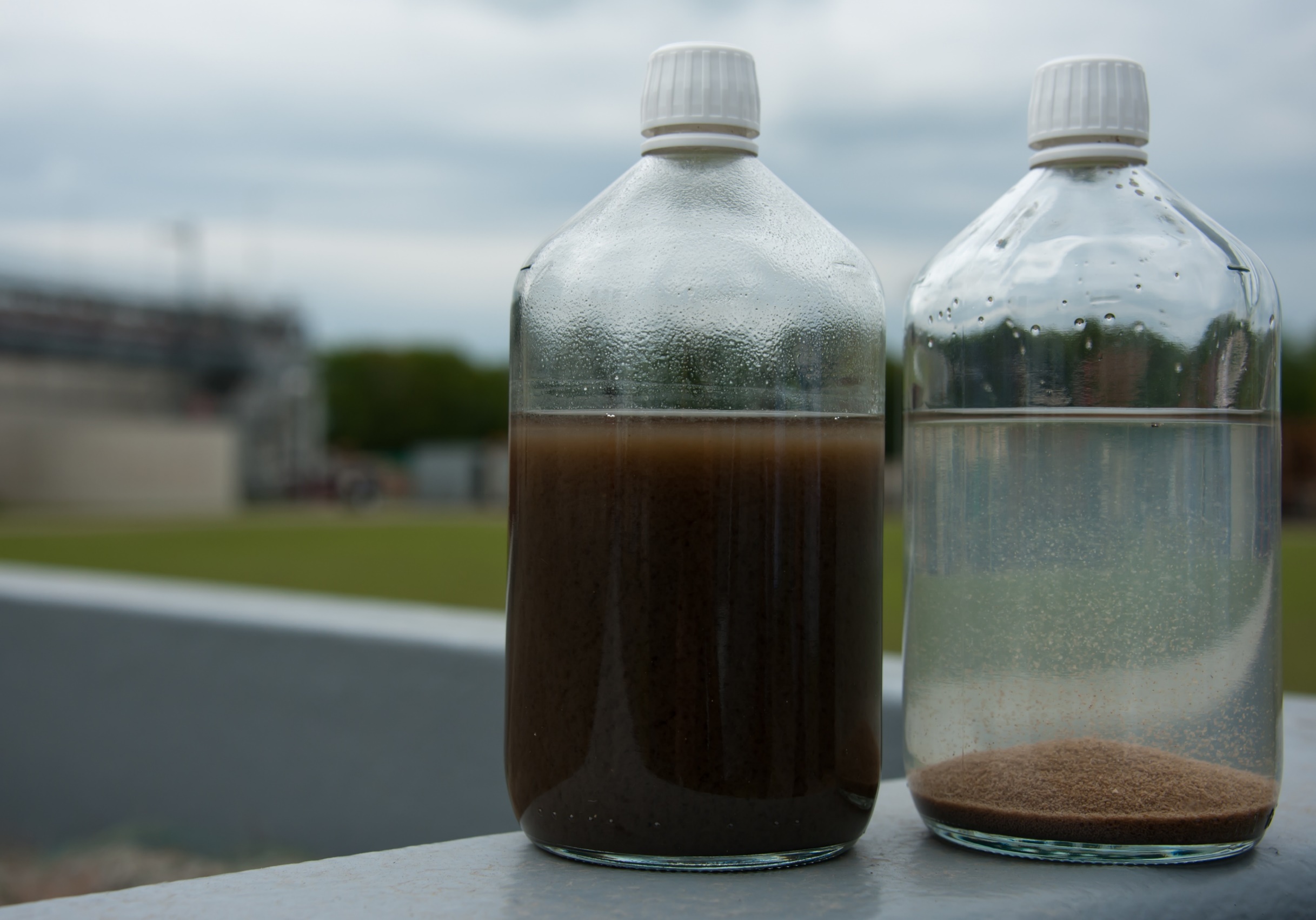 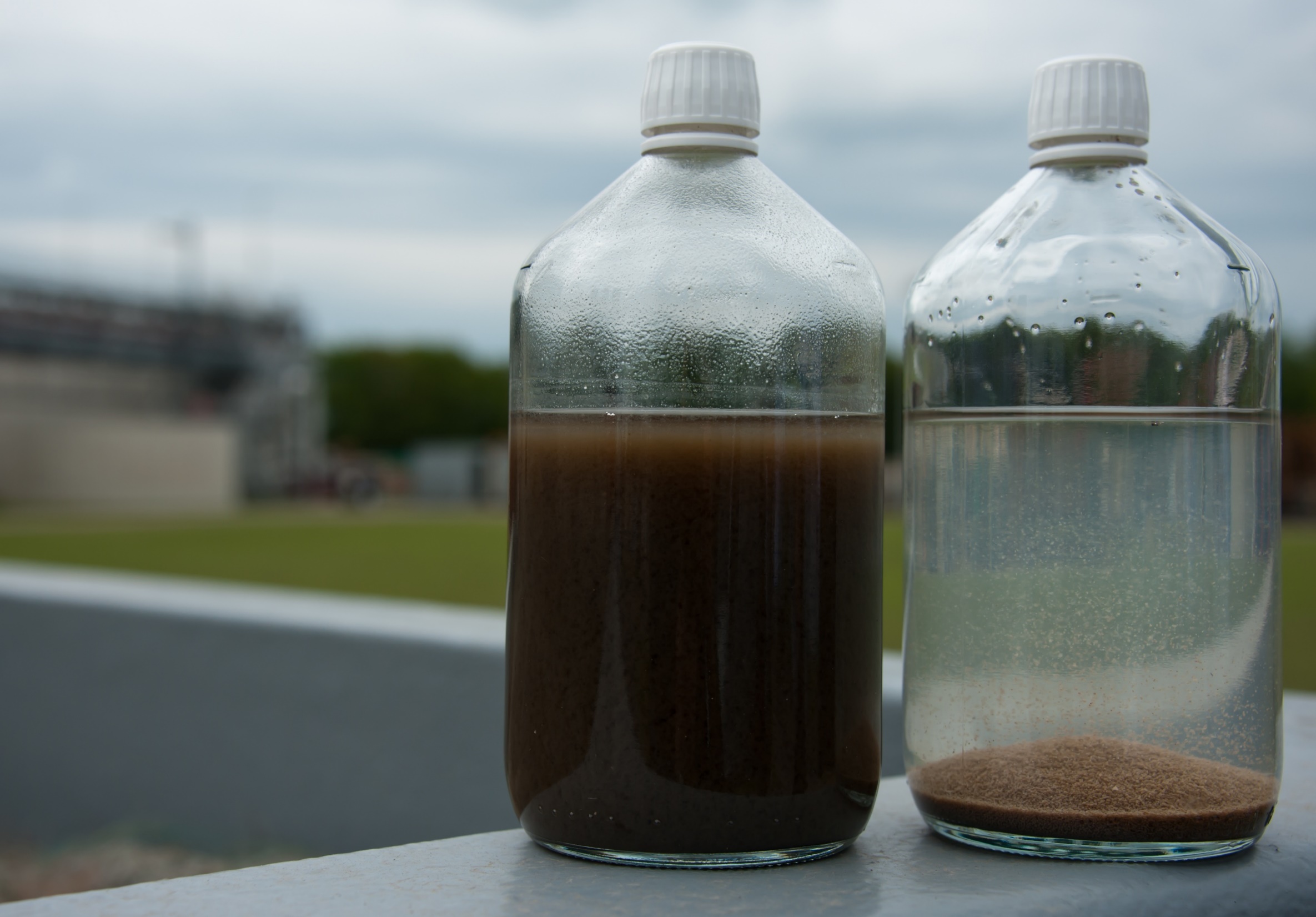 EXTRACTIE
Water-zout mengsel






Zand
Bezinken

Dan filtreren: 
Filtraat indampen: zout
Residu: zand
EXTRACTIE
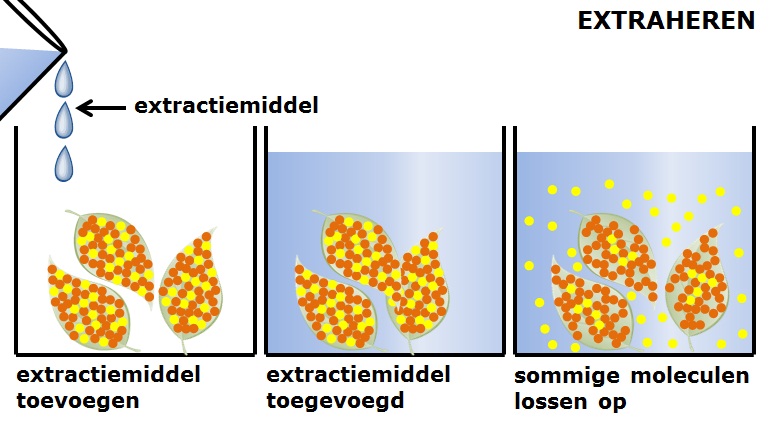 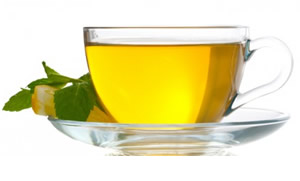 EXTRACTIE
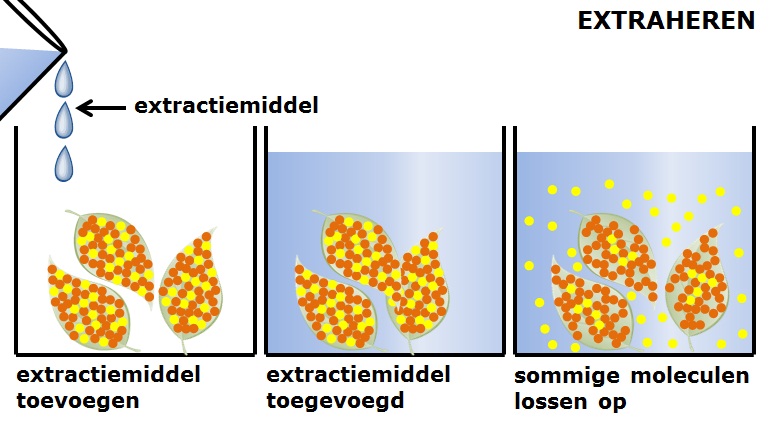 + filtreren
EXTRACTIE
Geschikt voor mengsels van vaste stoffen.
Berust op het verschil in oplosbaarheid.
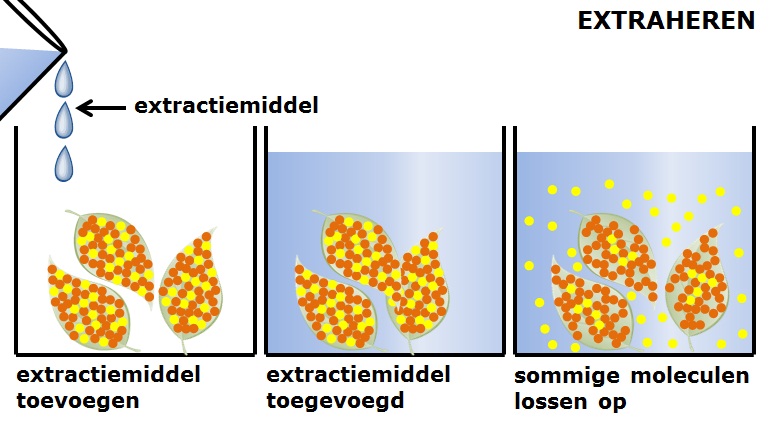 + filtreren
ADSORPTIE
ADSORPTIE
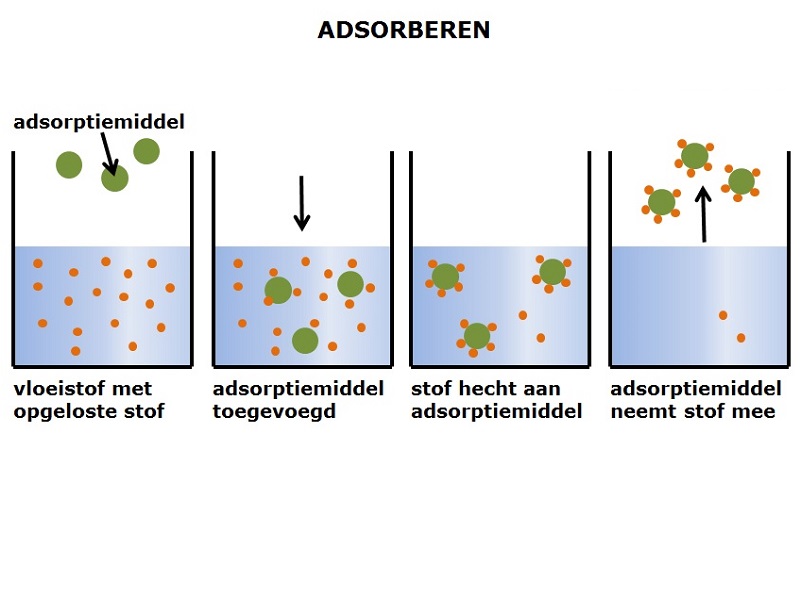 ADSORPTIE
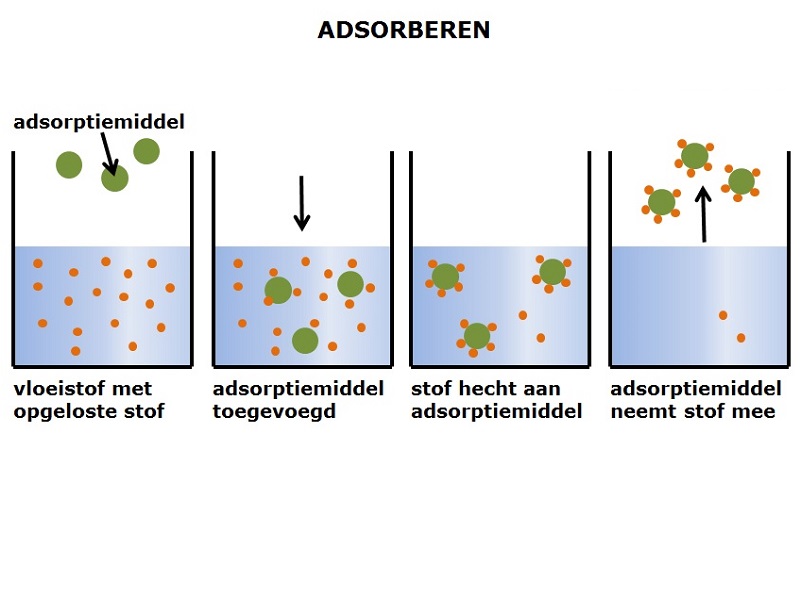 ADSORPTIE
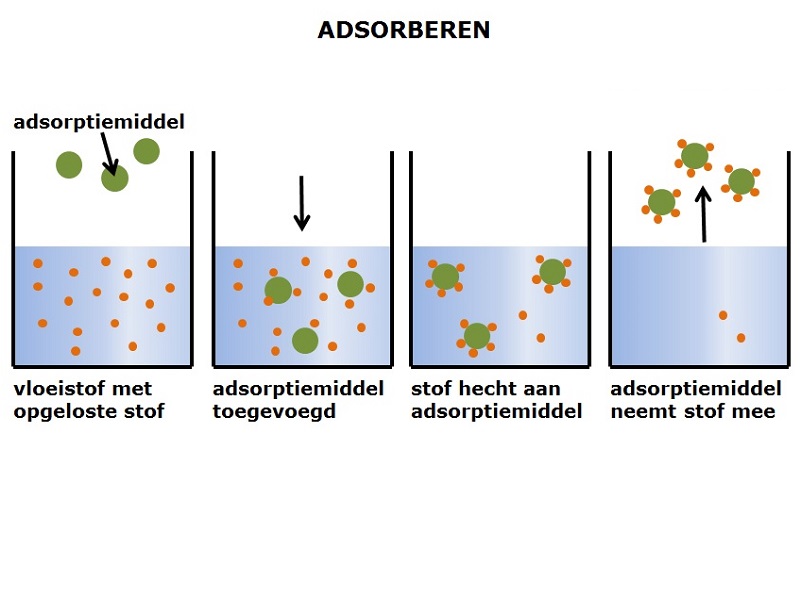 ADSORPTIE
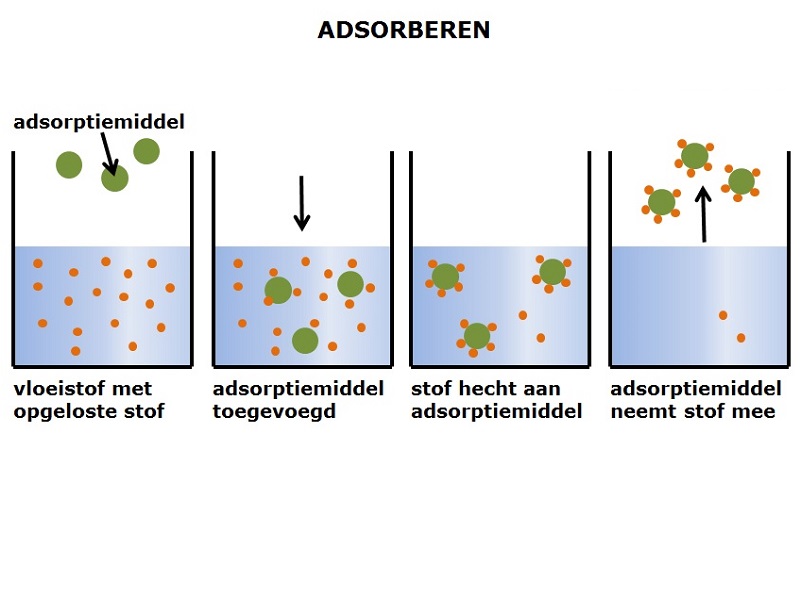 bij filtreren
ADSORPTIE
Geschikt voor     oplossingen van kleine hoeveelheden stoffen bv kleurstoffen.
Berust op het verschil in aanhechtingsvermogen (adsorptievermogen) aan een adsorptiemiddel.
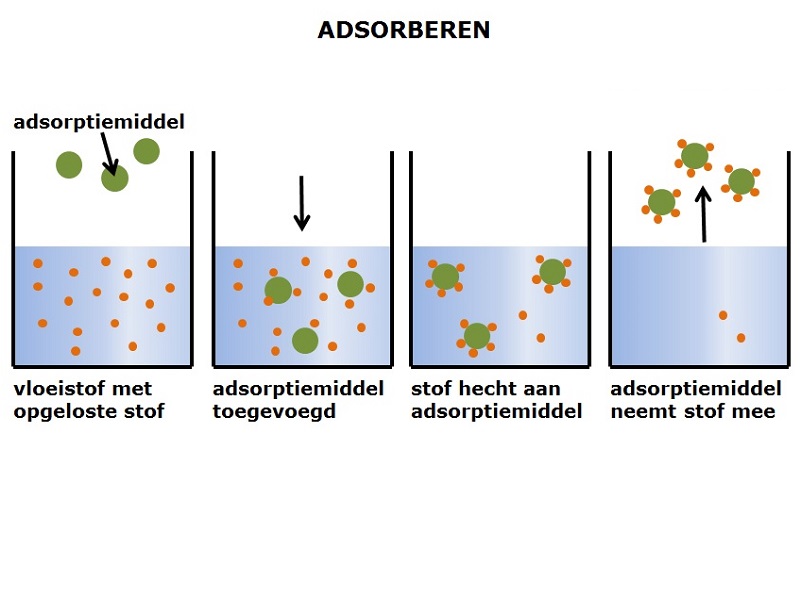 bij filtreren
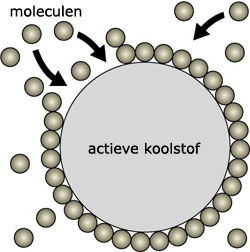 PAPIERCHROMATOGRAFIE
PAPIERCHROMATOGRAFIE
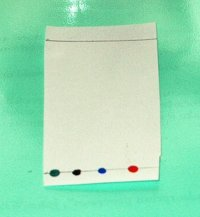 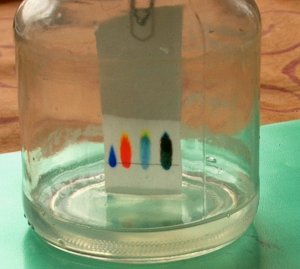 Papier:  stationaire fase






Loopvloeistof: mobiele fase
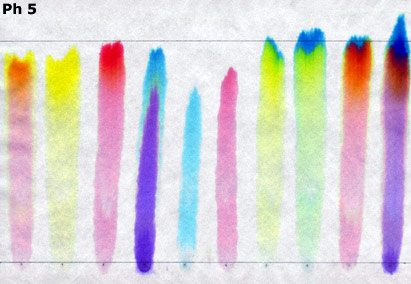 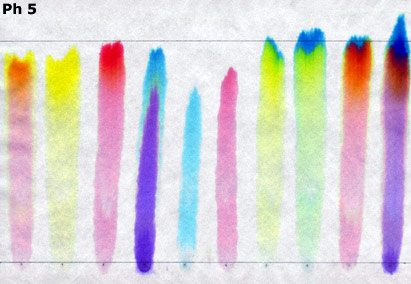 mengsel
zuivere stof
PAPIERCHROMATOGRAFIE
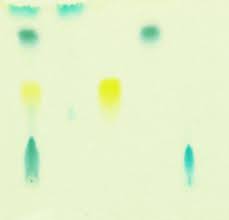 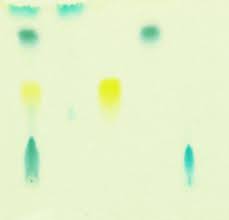 Lost goed op in de loopvloeistof. Hecht slecht aan het papier.
PAPIERCHROMATOGRAFIE
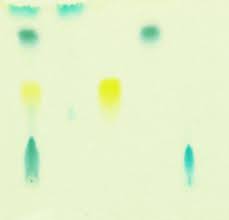 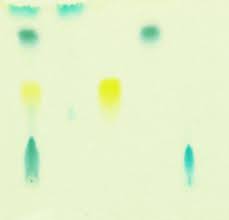 Lost goed op in de loopvloeistof. Hecht slecht aan het papier.
PAPIERCHROMATOGRAFIE
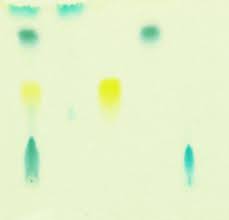 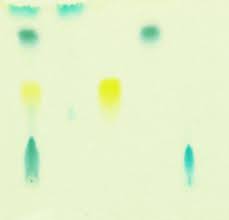 Lost slecht op in de loopvloeistof. Hecht goed aan het papier.
Lost goed op in de loopvloeistof. Hecht slecht aan het papier.
PAPIERCHROMATOGRAFIE
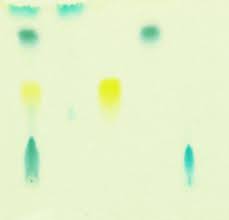 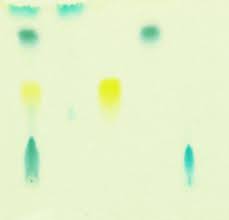 Lost slecht op in de loopvloeistof. Hecht goed aan het papier.
Berust op het verschil in aanhechtingsvermogen aan het papier én het verschil in oplosbaarheid in de loopvloeistof.
PAPIERCHROMATOGRAFIE
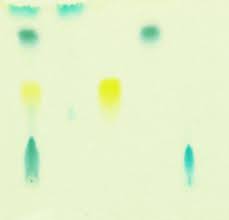 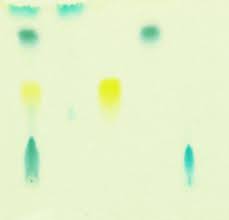 Geschikt voor kleine hoeveelheden mengsel.
Rf-waarde van de gele kleurstof
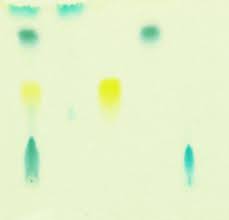 niveau loopvloeistof
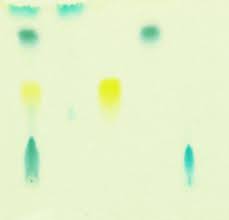 Rf-waarde van de gele kleurstof
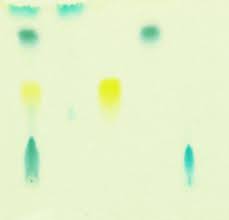 niveau loopvloeistof
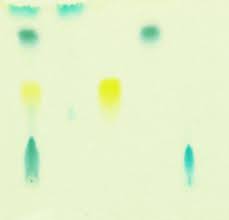 10,1 cm
5,8 cm
Rf-waarde van de gele kleurstof
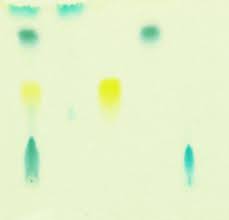 niveau loopvloeistof
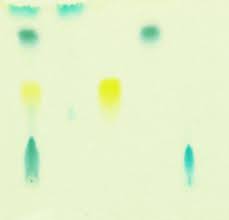 10,1 cm
5,8 cm
Rf-waarde:     5,8 / 10,1 = 0,57
Rf-waarde van de gele kleurstof
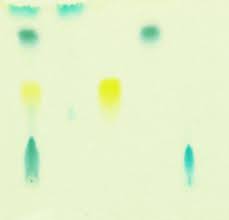 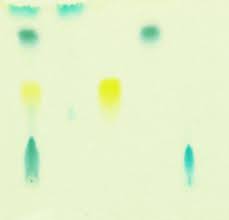 10,8 cm
6,2 cm
Rf-waarde van de gele kleurstof
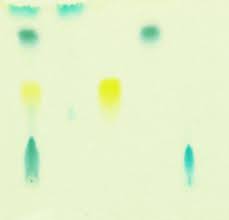 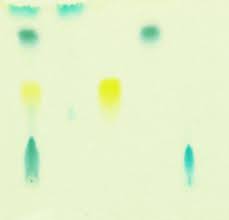 10,8 cm
6,2 cm
Rf-waarde:     6,2 / 10,8 = 0,57